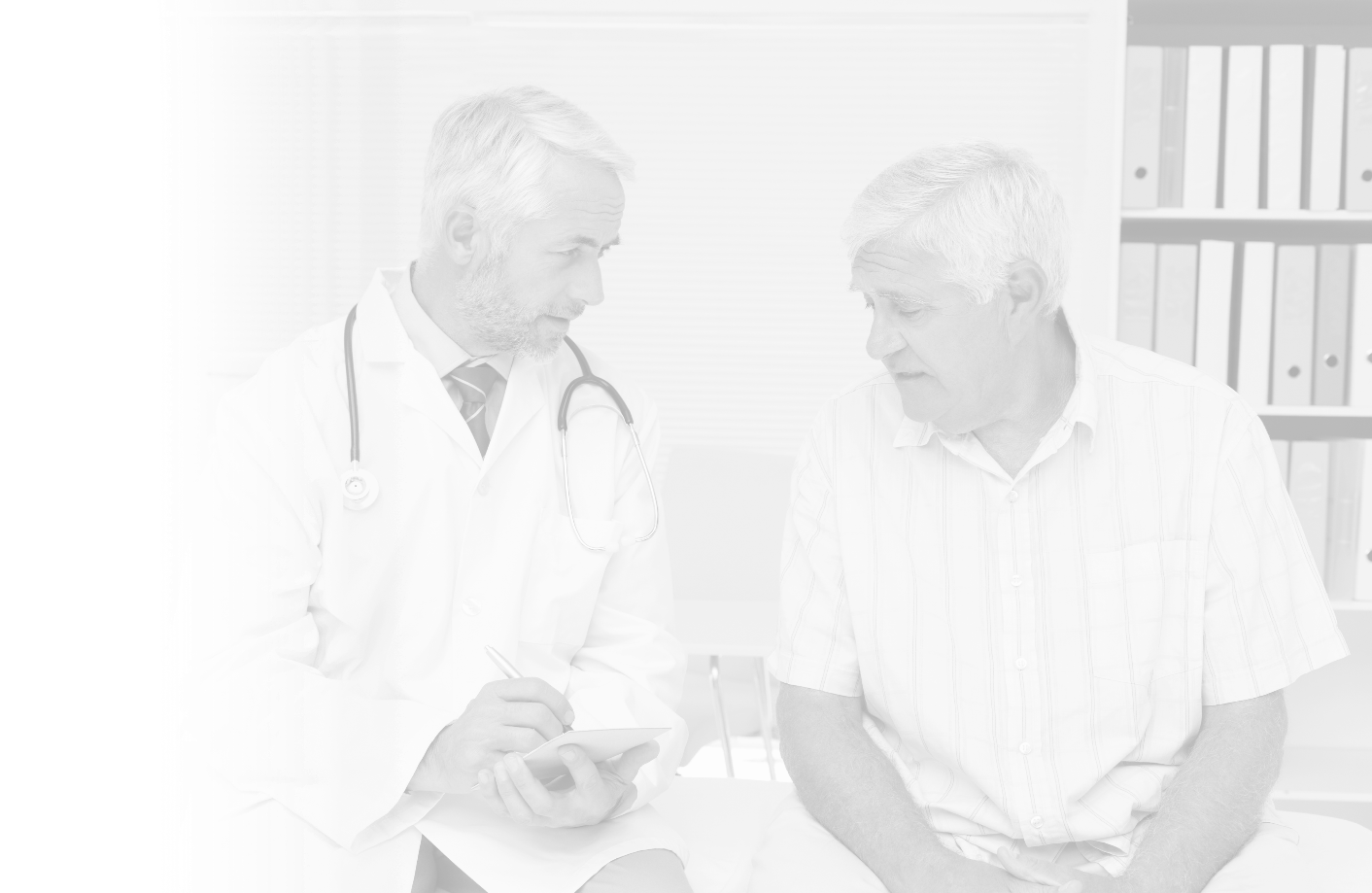 ANDROGEN DEPRIVATION THERAPY (ADT): BENEFITS OF LONG-TERM USE AND MANAGEMENT OF RISKS IN PROSTATE CANCER
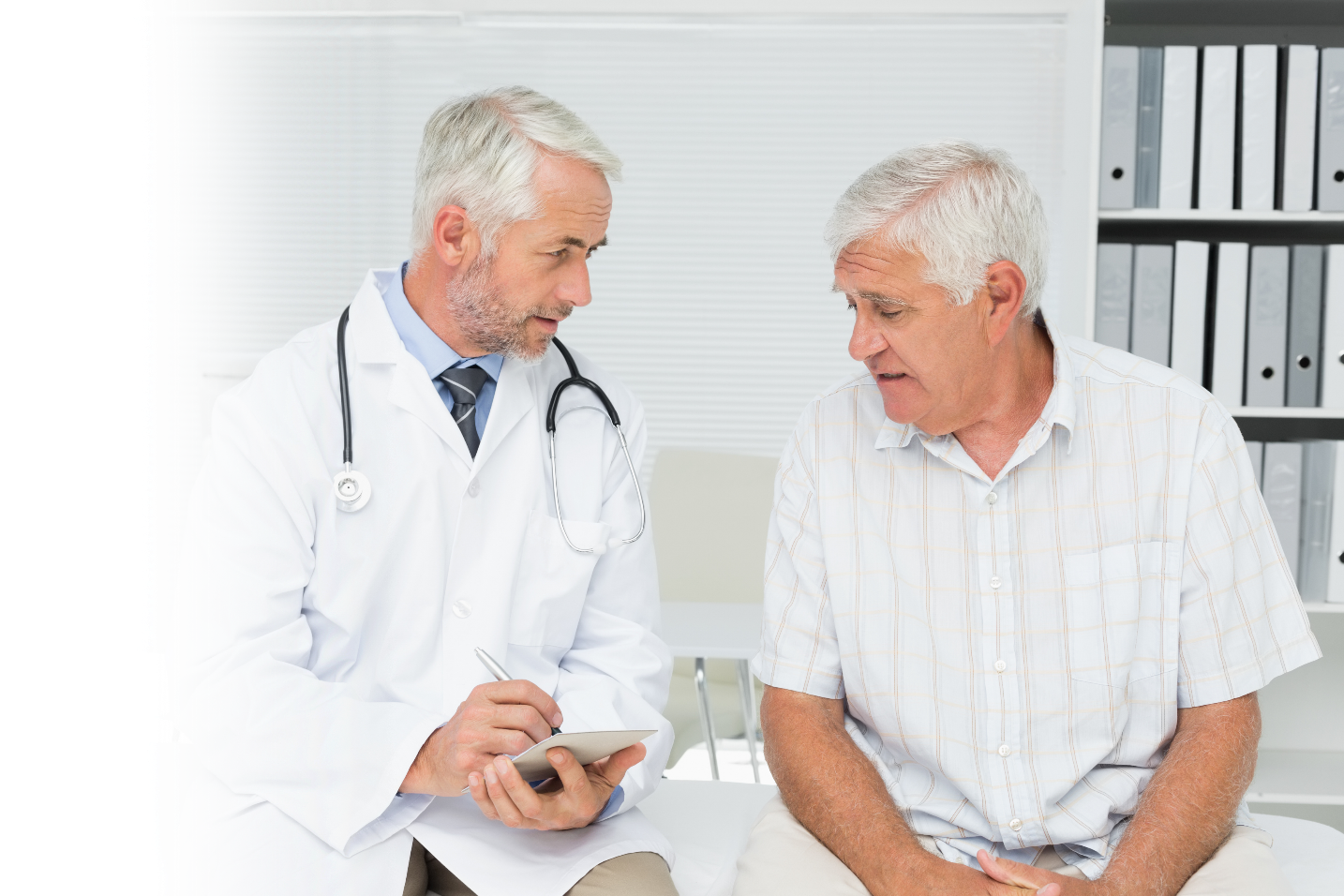 ABBV-US-00628-MC v1.0
Approved: 09/21
[Speaker Notes: Direction: Prior to starting the deck, introduce yourself to the customer and explain the goal of your meeting.

Narrative: In this deck, we will cover two main sections regarding the long-term use of ADT. The first section will focus on a historical overview as well as the benefits of long-term ADT use, and the second half of the deck will review the potential risks associated with long-term use of ADT.]
Objectives
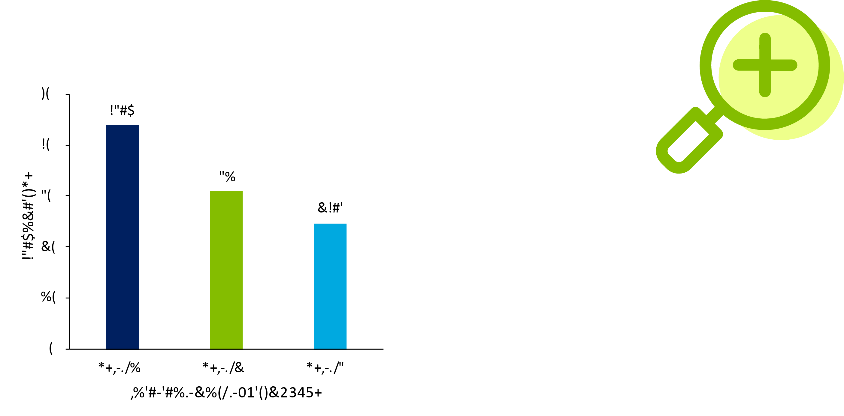 MANAGEMENT OF LONG-TERM RISKS
OVERVIEW
BENEFITS OF ADT
Review the risks associated with long-term ADT use
Understand the long-term effects ADT has on bone health, cognitive dysfunction, metabolic syndrome, and cardiovascular disease
Review management of risks
Overview of prostate cancer advancements and the importance of adequate testosterone suppression during long-term ADT
Review the benefits associated with long-term use of ADT
Review improvements in disease management associated with ADT
[Speaker Notes: Direction: This objective slide shows the three main topics I would like to cover with you today. These topics outline the flow of the presentation and the main point of the deck, which is to see the benefits of long-term use of ADT.

The first “Overview” section will go through some of the major milestones in prostate cancer and the value of low serum testosterone.

The second section “Benefits of ADT” we will review the benefits associated with long-term use of ADT and the long-term improvements ADT has had on patients.

The last section “Management of Long-Term Risks” will review some of the long-term effects ADT may have on bone health, cognitive dysfunction, metabolic syndrome, and cardiovascular disease.]
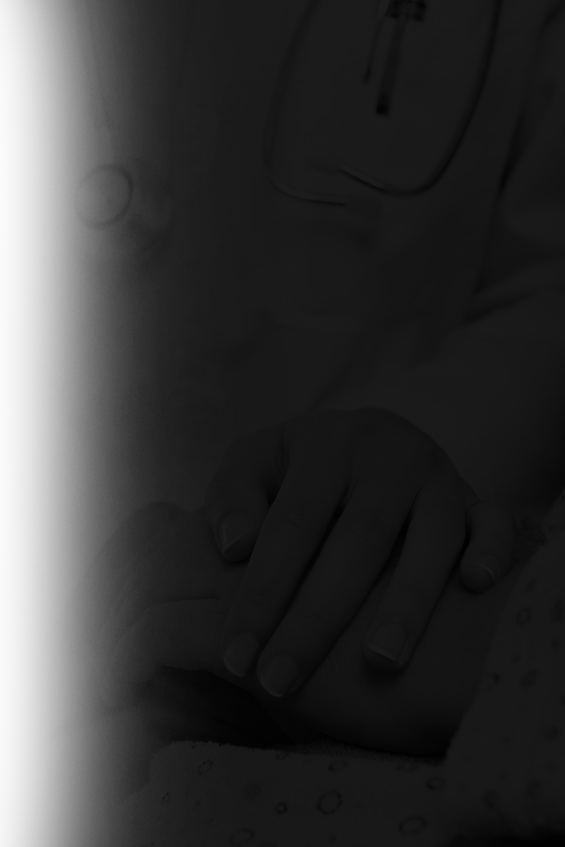 ADT: AN OVERVIEW IN PROSTATE CANCER
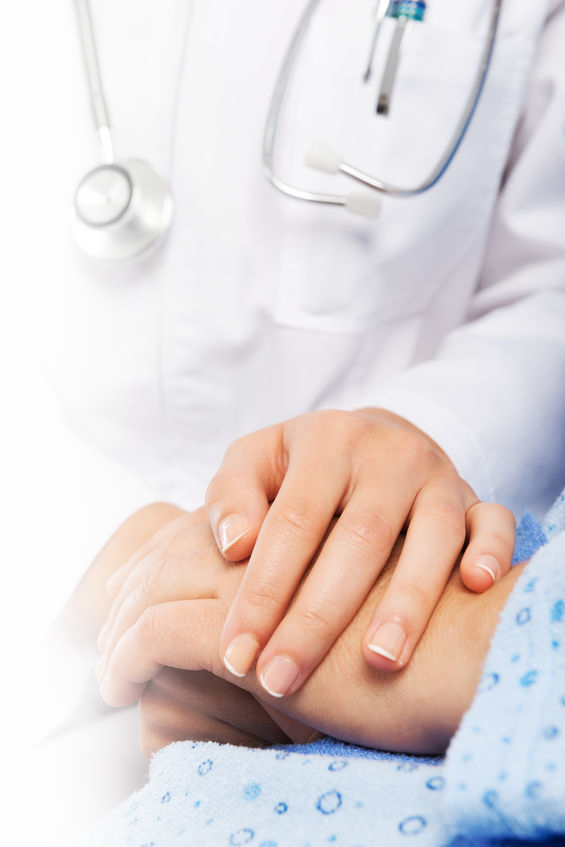 The Importance of Maintaining Low Serum Testosterone (T)
[Speaker Notes: Direction: This starts the first of two main sections in this deck. Read the bumper slide as written.]
ADT Plays an Important Role in Treating Men With Prostate Cancer
In 2020, the predicted estimate for new prostate cancer cases is 191,930 and the 5-year survival is 97.8%1
Hormonal therapy has been the backbone treatment of advanced prostate cancer for urologists and medical oncologists for almost 80 years since its discovery in 19412,3
1941 -Huggins and Hodges reported a dramatic clinical effect of suppressing serum T in advanced prostate cancer4
1967- Huggins and Hodges were awarded the Nobel Prize4
2007 - Continuous use of ADT  demonstrated lowest serum T level with a clinically relevant impact on time to CRPC6
2015-Patients with elevated T had a higher risk of developing CRPC if not on proper ADT8
1941
1959
1967
1984
2007
2010
2015
2020
1984 - First LHRH agonist evaluated as a treatment for advanced prostate cancer5
1959 -VACURG was initiated with the goal of investigating the role of ADT in the treatment of prostate cancer4
2010 -Use of ADT directly related to survival in men with metastatic prostate cancer7
2020 - New phase 3 studies generally contain ADT in combination with other therapies.9
VACURG, Veteran's Administration Cooperative Urological Research Group; LHRH, luteinizing hormone-releasing hormone; OS, overall survival; CRPC, castration resistance prostate cancer.
References: 1. National Cancer Institute. Cancer stat facts: prostate cancer. Accessed July 29, 2020. https://seer.cancer.gov/statfacts/html/prost.html. 2. Singer EA et al. Expert Opin Pharmacother. 2008;9(2):211-228. 3. Sharifi N, et al. JAMA. 2005;294(2):238-244. 4. Perlmutter MA, Lepor H. Rev Urol. 2007;9 Suppl 1(Suppl 1):S3-S8. 5. The Leuprolide Study Group. N Engl J Med. 1984;311(20):1281-1286. 6. Morote J et al. J Urol. 2007;178(4 pt 1):1290-1295. 7. Perachino M et al. BJU Int. 2010;105(5):648-651. 8. Klotz L et al. J Clin Oncol. 2015;33(10):1151-1156. 9. Shore ND et al. Prostate. 2020;80(6):527-544.
[Speaker Notes: Purpose: This slide lays out the foundation for and reinforces the use of ADT over the last 80 years as the mainstay for treating patients with prostate cancer. 
Direction: Start out by reading the title of the slide then going through the body of the slide.
Narrative: In 2020, the SEER data for prostate cancer estimated new cases to be 191,930 (10.6% of all new cancer cases), and a 5-year relative survival of 97.8%.1  
NOTE: Although not on the slide, reinforce that the median age at diagnosis is 66 and the median age at death is 80.1 

Hormonal therapy has been the backbone treatment of advanced prostate cancer for urologists and medical oncologist for almost 80 years since its discovery in 1941.2,3 If you look at this timeline it covers major milestones that support the use of ADT and the impact it has had on prostate cancer to current time.

Review of timeline: 
1941: The pivotal discovery of Huggins and Hodges when they reported a dramatic suppression of serum T in prostate cancer.4
1959: The Veteran's Administration Cooperative Urological Research Group (VACURG) initiated the first investigation to determine the role of ADT in the treatment of prostate cancer.4
1967: 26 years after Huggens and Hodges reported their dramatic clinical findings they were awarded the Nobel Prize period.4
1984: The leuprolide study group evaluated the first LHRH agonist as a treatment for prostate cancer.5
2007: In the years following, several pivotal findings were published. Morote et al. demonstrated continuous use of ADT lowers serum T and impacts the time to CRPC.6
2010: Perachino et al. showed that the use of ADT was related to better OS.7
2015: Dr. Laurence Klotz demonstrated that men with elevated levels of T had a higher risk of developing CRPC.8
2020: To date, there are many publications demonstrating the benefits of ADT, new phase 3 studies always contain ADT in combination with other therapies.9
NOTE: Before leaving the slide reinforce that ADT plays an important role and is the backbone treatment of advanced prostate cancer
 
LHRH, luteinizing hormone-releasing hormone; OS, overall survival; CRPC, castration resistance prostate cancer.
References: 1. National Cancer Institute. Cancer stat facts: prostate cancer. https://seer.cancer.gov/statfacts/html/prost.html. Accessed July 29, 2020. 2. Singer EA, Golijanin DJ, Miyamoto H, Messing EM. Androgen deprivation therapy for prostate cancer. Expert Opin Pharmacother. 2008;9(2):211-228. 3. Sharifi N, Gulley JL, Dahut WL. Androgen deprivation therapy for prostate cancer. JAMA. 2005;294(2):238-244. 4. Perlmutter MA, Lepor H. Androgen deprivation therapy in the treatment of advanced prostate cancer. Rev Urol. 2007;9 Suppl 1(Suppl 1):S3-S8. 5. The Leuprolide Study Group. Leuprolide versus diethylstilbestrol for metastatic prostate cancer. N Engl J Med. 1984;311(20):1281-1286. 6. Morote J, Orsola A, Planas J, et al. Redefining clinically significant castration levels in patients with prostate cancer receiving continuous androgen deprivation therapy. J Urol. 2007;178(4 pt 1):1290-1295. 7. Perachino M, Cavalli V, Bravi F. Testosterone levels in patients with metastatic prostate cancer treated with luteinizing hormone-releasing hormone therapy: prognostic significance?..BJU Int. 2010;105(5):648-651. 8. Klotz L, O'Callaghan C, Ding K, et al. Nadir testosterone within first year of androgen-deprivation therapy (ADT) predicts for time to castration-resistant progression: a secondary analysis of the PR-7 trial of intermittent versus continuous ADT. J Clin Oncol. 2015;33(10):1151-1156. 9. Advanced Prostate Cancer: AUA/ASTRO/SUO Guideline. Accessed August 7, 2020. https://www.auanet.org/guidelines/advanced-prostate-cancer.]
Defining Castration Levels in Men With Prostate Cancer
Although T levels <50 ng/dL were standard historically, newer assays with improved sensitivity can detect levels below 20 ng/dL1
The US FDA defines medical castration as T levels below 50 ng/dL2
Bethesda guidelines recommend a threshold for serum T after ADT to be 20 ng/dL3
Long-term T levels <20 ng/dL are associated with better health outcomes compared with levels <50 ng/dL4
Castration serum T of <20 ng/dL is associated with better biochemical relapse free survival4
US, united states; FDA, food and drug administration; RT, radiation therapy. 
References: 1. Shayegan B et al. Can Urol Assoc J. 2017;11(6):204-209. 2. Oefelein MG et al. J Urol. 2000;164(3 pt 1):726-729. 3. Djavan B et al. BJU Int. 2011;110(3):344-352. 4. Ozyigit G et al. World J Clin Oncol. 2019;10(8):283-292.
[Speaker Notes: Purpose: This slide will review important T values that clinically define castration in men with prostate cancer.
Narrative: Historically, castration was met at levels reaching 1.7 nmol/L which is approximately 50 ng/dL. Over the years with advancing technology and sensitivity, newer assays can detect lower levels below 0.7 nmol/L which is equivalent to 20ng/dL.1 
The US FDA defines castration as serum T levels below 50 ng/dL (1.735nmol/L) and the Bethesda guidelines recommend a threshold for serum T after ADT to be 20 ng/dL nanograms per deciliter which is approximately 0.694 nmol/L. These values were based on clinical research and observation. Through these studies we now understand that keeping serum T low will improve OS and may also reduce time CRPC. These values are supported by evidence from trials and clinical observations at the ranges of T in men with prostate cancer.1,2
NOTE: Klotz et al. 2015 published a study acknowledging the values of 50ng/dL and 20ng/dL; however, he saw that patients with median T >20 ng/dL had a significantly higher risk of developing CRPC.3 This reinforces the Bethesda Guidelines (2011), which recommend a threshold for serum T after ADT to be 20 ng/dL (ie, 0.694 nmol/L).4

Lastly, one important publication was able to validate this level and demonstrated that castration serum T of less than 20 nanograms per deciliter is associated with better chemical relapse free survival.5

US, united states; FDA, food and drug administration; RT, radiation therapy. 
References: 1. Shayegan B, Pouliot F, So A, Fernandes J, Macri J. Testosterone monitoring for men with advanced prostate cancer: Review of current practices and a survey of Canadian physicians. Can Urol Assoc J. 2017;11(6):204-209. 2. Oefelein MG, Cornum R. Failure to achieve castrate levels of testosterone during luteinizing hormone releasing hormone agonist therapy: the case for monitoring serum testosterone and a treatment decision algorithm.. J Urol. 2000;164(3 pt 1):726-729. 3. Klotz L, O'Callaghan C, Ding K, et al. Nadir testosterone within first year of androgen-deprivation therapy (ADT) predicts for time to castration-resistant progression: a secondary analysis of the PR-7 trial of intermittent versus continuous ADT. J Clin Oncol. 2015;33(10):1151-1156. 4. Djavan B, Eastham J, Gomella L, et al. Testosterone in prostate cancer: the Bethesda consensus. BJU Int. 2011;110(3):344-352. 5. Ozyigit G, Hurmuz P, Yuce D, Akyol F. Prognostic significance of castrate testosterone levels for patients with intermediate and high risk prostate cancer.World J Clin Oncol. 2019;10(8):283-292.]
Lower Serum Testosterone Correlates With Improved Outcomes
Testosterone  Analysis (N=73)a
PSA Progression-Free Survival on ADT(N=73; P = .0207)b
Patients who were able to maintain castration levels <20 ng/dL on ADT were less likely to have breakthrough disease activity
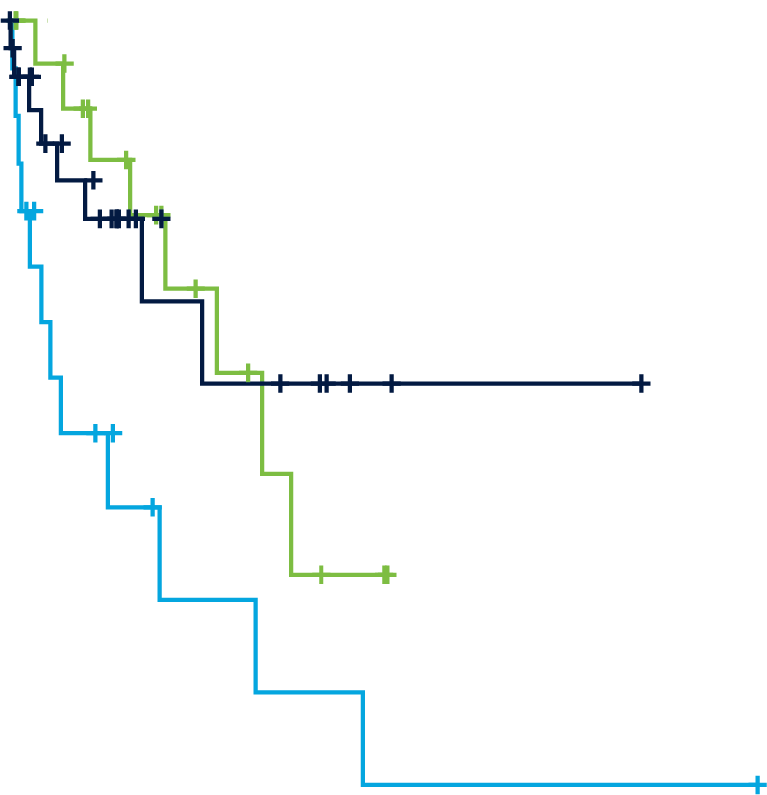 Mean survival=106 months
Mean survival=90 months
Mean survival=72 months
Group 1: <20 ng/dL (n=32)

Group 2: 20-50 ng/dL (n=23)

Group 3: >50 ng/dL (n=18)
48
24
72
96
120
144
168
192
216
240
0
aTestosterone analysis of 3 consecutive measurements at 6-month intervals.
bFewer escapes and lower testosterone reduces incidence of CRPC.
Reference: Morote J et al. J Urol. 2007;178(4 pt 1):1290-1295.
[Speaker Notes: Narrative: Based on these values for serum T, I would like to review a publication that validates improvements in OS based on the ranges of T achieved through ADT. This is a publication from (Juan Morote in 2007), he and his group looked at improvements in PSA Progression-Free survival based on the ranges of their serum T. The study was organized into three groups; Group 1 contained men with serum <20 ng/dL, Group 2 contained men with a serum range of 20-50 ng/dL and Group 3 contained men with serum >50ng/dL. 
NOTE: Before going into the data, set up the study design: 
Serum T was determined 3 times (in 6 months) in 73 patients with nonmetastatic prostate cancer treated with medical castration, 28 (38.4%) of whom also received bicalutamide (maximal androgen blockade). During a mean follow up of 51 months (range 12 to 240) 41 (67.1%) events of androgen independent progression were identified and correlated with breakthrough T increases of 50 ng/dl (classic level) and 20 ng/dl (surgical castration level).
 
Based on their analysis, more men had serum levels < 20ng/dL as seen in the bar chart on the left. Additionally, when you look at the KM curves on the right, that same group who had serum <20ng/dL had a longer mean PSA Progression-Free survival of 106 months compared to the other two groups. 

The take-home message here is that patients who maintained castration levels <20ng/dL on ADT were less likely to have breakthrough disease activity.

Reference: Morote J, Orsola A, Planas J, et al. Redefining clinically significant castration levels in patients with prostate cancer receiving continuous androgen deprivation therapy. J Urol. 2007;178(4 pt 1):1290-1295.]
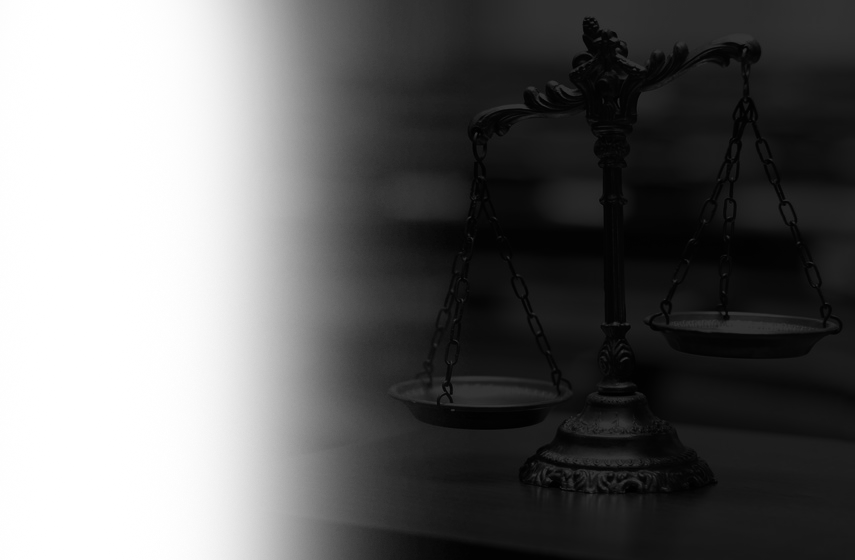 The Benefits of ADT Use in Prostate Cancer
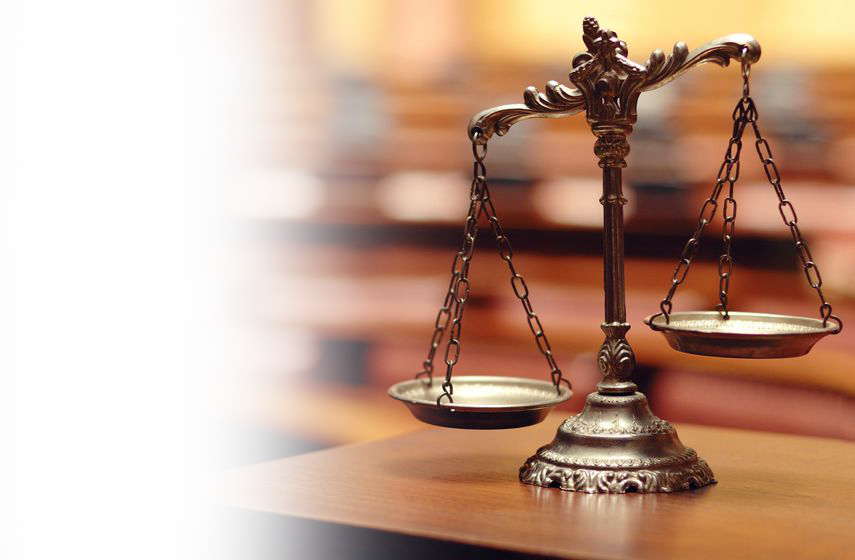 [Speaker Notes: The next section I would like to discuss are the benefits of ADT use in prostate cancer.]
Androgen Deprivation Can Be Achieved Through Medical or Surgical Castration
Through clinical trials, data demonstrated an equivalence between surgical and medical castration1 in terms of survival, progression-related outcomes, and time to treatment failure2,3
Mechanism of Action of ADT Options4
aBilateral orchiectomy results in T level is approximately 15 ng/dL as compared with the historical definition of castration of T <50 ng/dL.4
AR, androgen receptor; GnRH, gonadotropin-releasing hormone; LH, luteinizing hormone.
References: 1. Singer EA et al. Expert Opin Pharmacother. 2008;9(2):211-228. 2. Sharifi N et al. JAMA. 2005;294(2):238-244. 3. Perlmutter MA et al. Rev Urol. 2007;9 Suppl 1(Suppl 1):S3-S8. 4. Crawford ED et al. Prostate Cancer Prostatic Dis. 2019;22(1):24-38.
[Speaker Notes: Narrative: Now as we know ADT can be achieved through medical or surgical castration.1 Through clinical trials, data demonstrated an equivalence between surgical and medical castration1 in terms of survival, progression-related outcomes, time to treatment failure.2,3
Here is a quick review of the various mechanisms of ADT options.4
The first is orchiectomy which I am sure you’re very familiar with is the surgical removal of both testes to reduce the production of T.
The second group are antiandrogens, which block the androgen receptor in order to reduce the effects of T signaling in the cell.
The next group are LHRH agonists which overstimulate the pituitary gland to downregulate the GnRH receptor and decrease LH production, which lowers T production in the testes.
Next, we have LHRH antagonists which block the GnRH receptor to decrease LH production, which lowers T production in the testes.
And lastly, we have androgen pathway inhibitors, which target the androgen pathway to inhibit T synthesis or reduce AR signaling.
NOTE: Bilateral orchiectomy results in a serum T level of approximately 15 ng/dL as compared to the historical definition of castration of T <50 ng/dL.4
Now that we have reviewed the importance of maintaining low serum T and the methods of achieving those goals, I would like to move onto the next slide that demonstrates where the pivotal role ADT plays in the disease cycle of prostate cancer progression.
AR, androgen receptor; GnRH, gonadotropin-releasing hormone; LH, luteinizing hormone.
References: 1. Singer EA, Golijanin DJ, Miyamoto H, Messing EM. Androgen deprivation therapy for prostate cancer. Expert Opin Pharmacother. 2008;9(2):211-228. 2. Sharifi N, Gulley JL, Dahut WL. Androgen deprivation therapy for prostate cancer. JAMA. 2005;294(2):238-244. 3. Perlmutter MA, Lepor H. Androgen deprivation therapy in the treatment of advanced prostate cancer. Rev Urol. 2007;9 Suppl 1(Suppl 1):S3-S8. 4. Crawford ED, Heidenreich A, Lawrentschuk N, et al. Androgen-targeted therapy in men with prostate cancer: evolving practice and future considerations. Prostate Cancer Prostatic Dis. 2019;22(1):24-38.]
Androgen Deprivation Therapy
Through Clinical Studies and Supportive Guidelines, Long-Term ADT Is the Backbone in Prostate Cancer Therapy
Therapies After LHRH Agonists and Antiandrogens
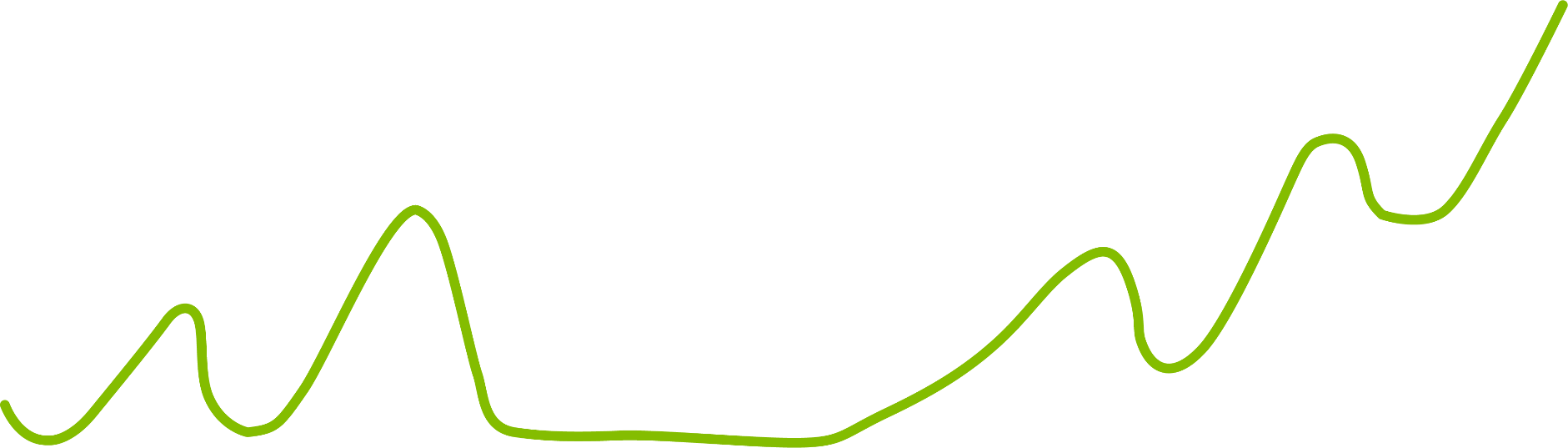 Castrationa
Radiotherapy
ARis
PSA Progression
Second-Line Hormonal Therapy
Chemotherapy
Surgery/Radiation
Tumor Activity
BCR
CRPC
PSA Nadir
Hospice/End-of-Life Care
Metastatic (M1)1
Guidelines support use of ADT indefinitely (alone) OR ADT with ARis (chemotherapy, immunotherapy, or radiotherapy)2,3
Nonmetastatic (M0)1
Guidelines support observation or ADT use indefinitely2,3
Local Disease1
Time
aCastration refers to either surgical or medical intervention. BCR, biochemical recurrence; ARi, androgen receptor inhibitor; PSA, prostate-specific antigen.
References: 1. Crawford ED, et al. Urol Oncol. 2017;35S:S1-S13. 2. Advanced Prostate Cancer: AUA/ASTRO/SUO Guideline. Accessed August 7, 2020. https://www.auanet.org/guidelines/advanced-prostate-cancer. 3. Shore ND et al. Prostate. 2020;80(6):527-544.
[Speaker Notes: Narrative: 
This figure shows the disease progression cycle of prostate cancer, the x-axis is time of disease progression based on the different stages and the y-axis is tumor activity. 
Starting with local disease when the patient is newly diagnosed there is a rise in activity which corresponds to an increase in PSA. With surgery or radiation in local disease you reduce the PSA to normal levels and stop the tumor; however, for some men the story doesn’t stop there, and tumor activity has what we call biochemical recurrence (BCR), and overtime that leads to a rise in PSA. 
At this point the patient will initiate ADT and (this will be achieved by surgical or medical castration which lowers your PSA and T). When this happens the PSA nadir at a very low value. At this stage you are considered non-metastatic (M0), based on guidelines they support observation or use of ADT indefinitely. As the patient progresses in their disease they may be on ADT for many years before they notice any rise in PSA and through those years there are many additional therapies that can be added on (in yellow) to maintain low PSA levels. 
Over time as the therapy has another BCR and rise in PSA, the disease will progress to Metastatic (M1), the guidelines support use of ADT indefinitely alone or ADT with a ARi (chemotherapy immunotherapy or radiation therapy) and eventually overtime your tumor activity will have rises and falls as new therapies are layered with ADT. Over time, the rising PSA will not be able to decrease and for many patients the prognosis is poor and leads to hospice or end of life care.
The most important and critical part of this figure is where ADT fits into this disease. Once you have BCR and are castrated, ADT remains the backbone in prostate cancer therapy and through clinical studies and supportive guidelines long term ADT use is essential (blue arrow).

BCR, biochemical recurrence; ARi, androgen receptor inhibitor; PSA, prostate-specific antigen.
References: 1. Crawford ED, Petrylak D, Sartor O. Navigating the evolving therapeutic landscape in advanced prostate cancer. Urol Oncol. 2017;35S:S1-S13. 2. Advanced Prostate Cancer: AUA/ASTRO/SUO Guideline. https://www.auanet.org/guidelines/advanced-prostate-cancer. Accessed August 7, 2020. 3. Shore ND, Antonarakis ES, Cookson MS, et al. Optimizing the role of androgen deprivation therapy in advanced prostate cancer: Challenges beyond the guidelines. Prostate. 2020;80(6):527-544.]
ADT Plays a Crucial Role in Long-Term Treatment Outcomes in Patients With Prostate Cancer
Several Phase 3 randomized trials have shown a benefit in OS when comparing radiation plus ADT withradiation alone1-3
In the metastatic setting, ADT has a  benefit, allowing patients to live longer1,2
Patients with advanced disease have long-term benefits from ADT use through alleviation of symptoms4
Survival is correlated to time to PSA nadir and delaying time to CRPC progression5
Time to CRPC progression ≥12months
Time to PSA nadir <6 months
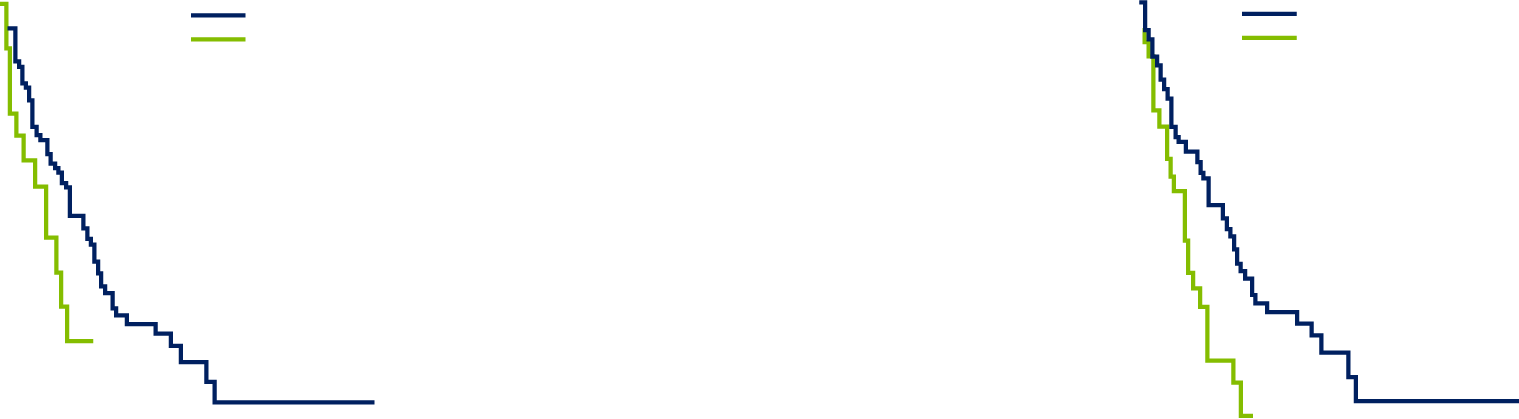 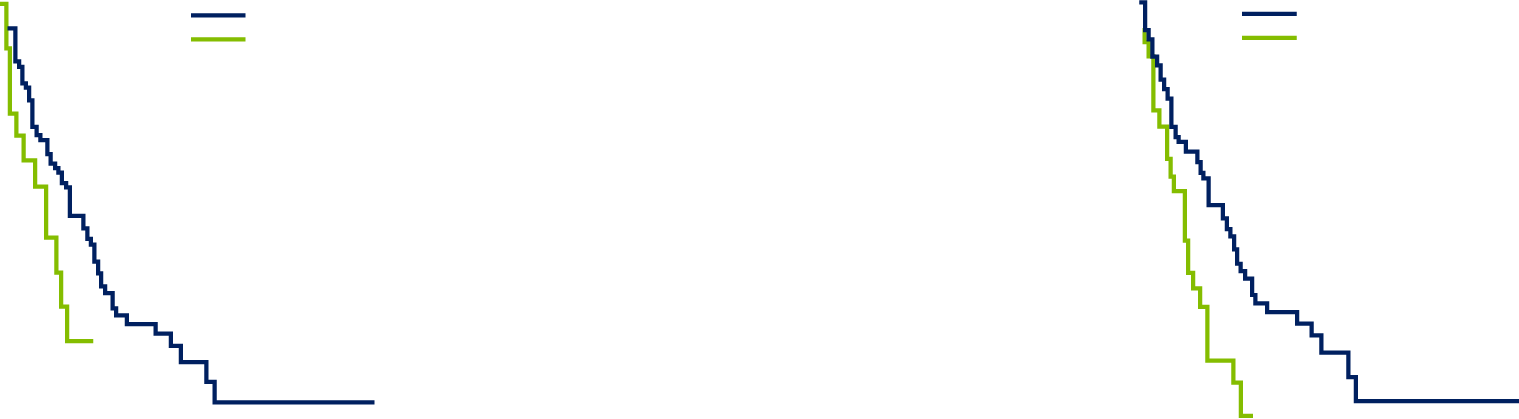 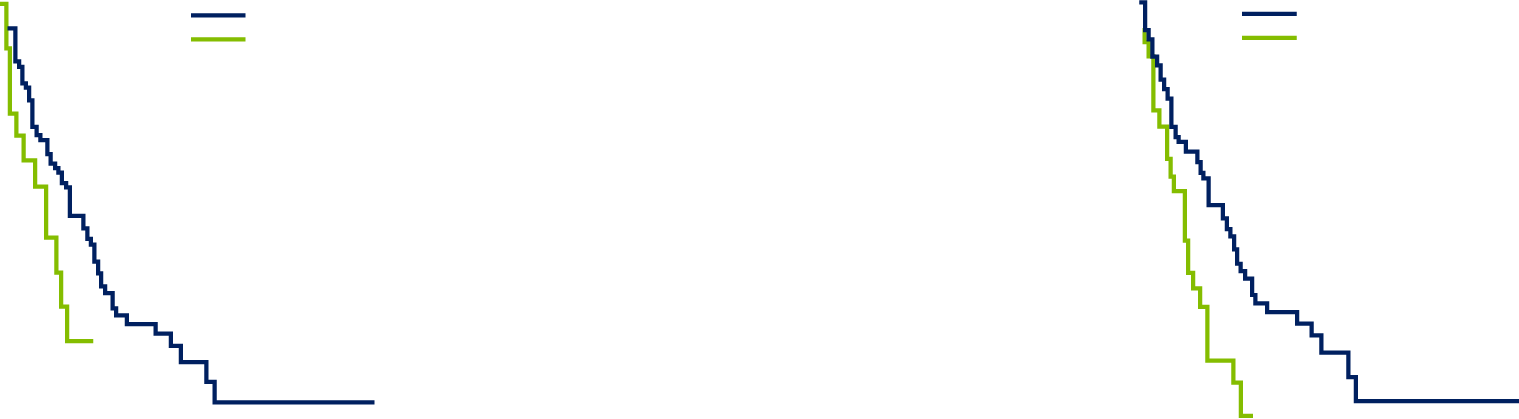 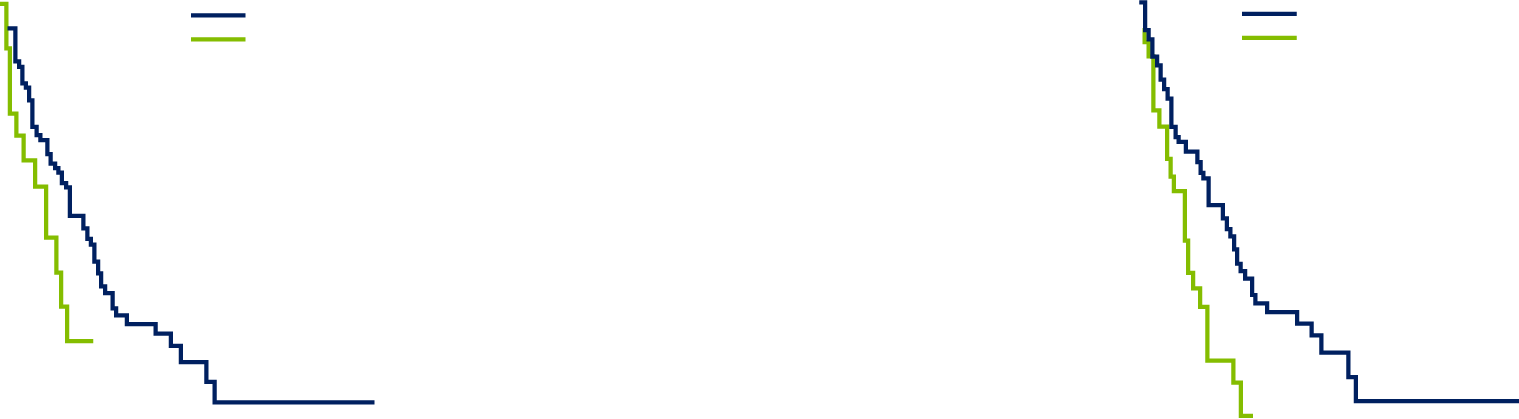 Time to CRPC progression <12 months
Time to PSA nadir ≥6 months
HR (95% CI); p-value
0.118 (0.065-0.211); P = .031
HR (95% CI); p-value
0.456 (0.275-0.757); P = .031
40
40
20
20
60
60
80
80
100
100
120
120
0
0
References: 1. Sharifi N et al. JAMA. 2005;294(2):238-244. 2. Bolla M et al. N Engl J Med.1997;337(5):295-300. 3. Bolla M et al. Lancet. 2002;360(9327):103-108. 4. Miyamoto H et al. Prostate. 2004;61(4):332-353. 5. Hah YS et al. Sci Rep. 2019;9(1):11899.
Number at risk
Local therapy
No local therapy
Number at risk
Local therapy
No local therapy
114
32
113
33
58
1
64
4
9
0
10
0
1
0
1
0
1
0
1
0
1
0
1
0
0
0
0
0
[Speaker Notes: Purpose: Before we move on to the second half of the deck, I want to briefly review some of the published research that has supported the use of long-term ADT demonstrating a benefit in OS and QoL.
Narrative: 
 Several Phase 3 randomized trials have shown a benefit in OS when comparing radiation therapy alone to radiation therapy plus ADT1-3
Additional Information: (the first two bullets below refer to date from the main bullet of the slide)
OS at 5 years was 78% for combined treatment and 62% for radiation alone1
An analysis by Pilepich et al. on the RTOG trial 85-31 found an improvement in OS favoring the ADT arm (estimated 10-year absolutive survival of 53%)1
Guidelines support long term use of ADT has demonstrated improvements in survival4
Studies have assessed the benefit of ADT in patients with high-risk disease, the optimal dosing of ADT use was from 18-36 months in patients with high-risk disease4
In the metastatic setting, ADT has a QoL benefit, allowing patients to live longer.1,2
Patients with advanced disease have long-term benefits from ADT use by alleviating their symptoms5
NOTE: Remind the customer that any references may be requested through the proper channels.
 
Moving onto the KM curves, this research was published in 2019, and it demonstrated that survival is correlated to time to PSA nadir and time to CRPC by timely and long-term use of ADT.6
NOTE: Set up the study design for this data before you review with the customer.  This multicenter retrospective study included 295 patients diagnosed with CRPC between September 2009 and November 2017. PSA kinetics during ADT including %PSA decline, PSA nadir level, time to PSA nadir, and time to CRPC progression was investigated.6 
 
Narrative for figure:
Looking at these KM curves (on the left), the blue line represents time to PSA nadir <6 months and the green line represents time to PSA nadir ≥ 6 months, this curve showed cumulative cancer-specific survival, stratified by time to PSA nadir (dichotomized at 6 months) in the patients who had not received previous curative local therapy (n=146).6  
 
Looking at the curve on the right, the blue line represents time to CRPC progression  ≥ 12 months  and the green line represents time to CRPC progression < 12 months, this KM curve showed cumulative cancer-specific survival, stratified by time to CRPC (dichotomized at 12 months) in the patients who had not received previous curative local therapy (n = 146).6 
 
Based on these findings, patients who did not receive prior local treatment with ≥ 6 months to PSA nadir and < 12 months to CRPC, showed lower PCSS rates than those with <6 months to PSA nadir (23.3% vs. 45.3%; p = 0.031) and ≥12 months to CRPC (20.0% vs. 47.8%; p = 0.001).6

RTOG, radiation therapy oncology group.
References: 1. Sharifi N, Gulley JL, Dahut WL. Androgen deprivation therapy for prostate cancer. JAMA. 2005;294(2):238-244. 2. Bolla M, Gonzalez D, Warde P, et al. Improved survival in patients with locally advanced prostate cancer treated with radiotherapy and goserelin. N Engl J Med.1997;337(5):295-300. 3. Bolla M, Collette L, Blank L, et al. Long-term results with immediate androgen suppression and external irradiation in patients with locally advanced prostate cancer (an EORTC study): a phase III randomised trial. Lancet. 2002;360(9327):103-108. 4. Shore ND, Antonarakis ES, Cookson MS, et al. Optimizing the role of androgen deprivation therapy in advanced prostate cancer: Challenges beyond the guidelines. Prostate. 2020;80(6):527-544. 5. Miyamoto H, Messing EM, Chang C. Androgen deprivation therapy for prostate cancer: current status and future prospects.
Prostate. 2004;61(4):332-353. 6. Hah YS, Lee JS, Rha KH, Hong SJ, Chung BH, Koo KC. Effect of prior local treatment and prostate-specific antigen kinetics during androgen-deprivation therapy on the survival of castration-resistant prostate cancer. Sci Rep. 2019;9(1):11899.]
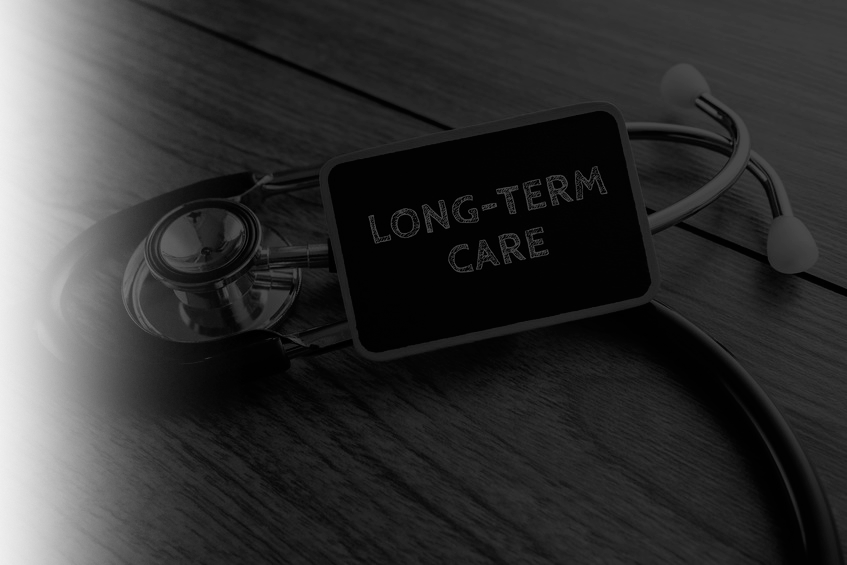 Potential Long-Term Effects of ADT and  Management Approaches
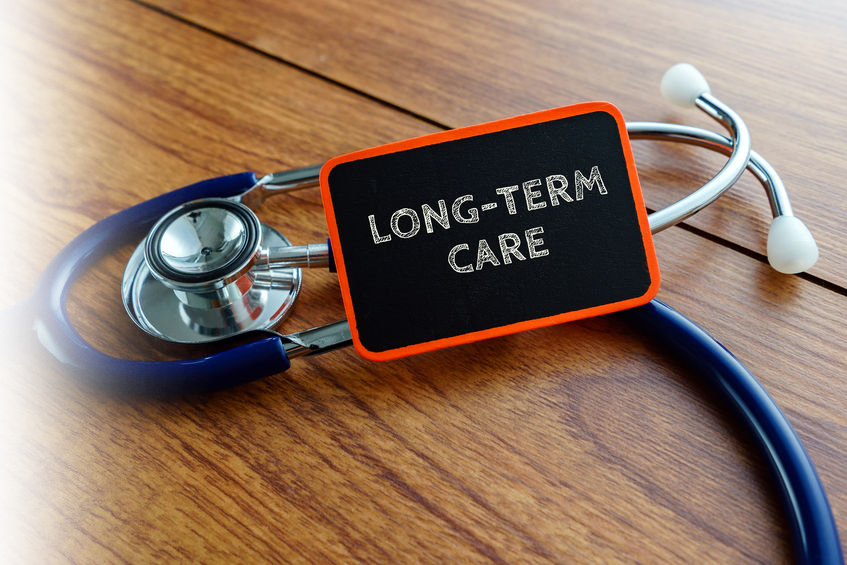 [Speaker Notes: This is the second half of the deck where we will review the “Potential Long-Term Effects of ADT and  Management Approaches.”]
Potential Long-Term Effects May Be Associated With ADT Use
Given the current role of ADT in prostate cancer, it is important to know how to manage side effects that can affect QoL1
The implications of long-term ADT on bone mineral density (BMD), cognitive dysfunction, metabolic syndrome, and cardiovascular disease (CVD) are significant and need to be addressed given the increased survival benefits found with combinations of ADT with other agents1
aOther common effects are osteoporosis, liver cancer, gynecomastia, colorectal cancer, mood changes, and kidney injury. 
ED, erectile dysfunction. 
References: 1. Patil T, Bernard B. Oncology (Williston Park). 2018;32(9):470-474, CV3. 2. Magee DE, Singal RK. Can J Urol. 2020;27(1S1):11-16. 3. Rhee H et al. BJU Int. 2015;115(suppl 5):3-13. 4. Karzai FH et al. Future Oncol. 2016;12(16):1947-1955. 5. Rezaei MM et al. Can Urol Assoc J. 2016;10(9-10):E300-E305. 6. Saigal CS et al. Cancer. 2007;110(7):1493-1500.
[Speaker Notes: Given the current role of ADT in prostate cancer, it is important to know how to manage side effects that can affect QoL1
The implications of long-term ADT on bone mineral density (BMD), cognitive dysfunction, metabolic syndrome and cardiovascular disease (CVD) are significant and need to be addressed given the increased survival benefits found with combinations of ADT with other agents1
The table below lists a few symptoms including: 
Hot Flashes- Affects 80% of patients treated on ADT and can be mitigated by lifestyle changes or medications.2,3
Sexual Dysfunction- ED is prevalent in men receiving ADT (73.3%-95%). Counseling and referral to psychosocial and/or sexual rehabilitation experts are options3
Decrease in BMD- BMD is significantly reduced in men receiving ADT, and the risk of fracture increases with use of ADT and appears to be dose dependent.1
Cognitive Dysfunction- Men receiving ADT are at risk for a spectrum of neurocognitive complication, such as depression, memory difficulties, and fatigue.1
Metabolic Syndrome- Men receiving ADT are at high risk for developing metabolic syndrome.4 
CVD- The link between ADT and CVD has evolved over the past two decades. Men with newly diagnosed prostate cancer who received ADT had a 20% increased risk of CVD.5,6
Other common effects are osteoporosis, liver cancer, gynecomastia, colorectal cancer, mood changes, and kidney injury, but will not be discussed in this deck. The rest of the presentation will focus on the last four highlighted in the table.

References: 1. Patil T, Bernard B. Complications of androgen deprivation therapy in men with prostate cancer. Oncology (Williston Park). 2018;32(9):470-474, CV3. 2. Magee DE, Singal RK. Androgen deprivation therapy: indications, methods of utilization, side effects and their management. Can J Urol. 2020;27(1S1):11-16. 3. Rhee H, Gunter JH, Heathcote P, et al. Adverse effects of androgen-deprivation therapy in prostate cancer and their management. BJU Int. 2015;115(suppl 5):3-13. 4. Karzai FH, Madan RA, Dahut WL. Metabolic syndrome in prostate cancer: impact on risk and outcomes. Future Oncol. 2016;12(16):1947-1955. 5. Rezaei MM, Rezaei MM, Ghoreifi A, Kerigh BF. Metabolic syndrome in patients with prostate cancer undergoing intermittent androgen-deprivation therapy. Can Urol Assoc J. 2016;10(9-10):E300-E305. 6. Saigal CS, Gore JL, Krupski TL, et al. Androgen deprivation therapy increases cardiovascular morbidity in men with prostate cancer. Cancer. 2007;110(7):1493-1500.]
Potential Long-Term Effects May be Associated With ADT Use
Given the current role of ADT in prostate cancer, it is important to know how to manage side effects that can affect QoL1
The implications of long-term ADT on bone mineral density (BMD), cognitive dysfunction, metabolic syndrome and cardiovascular disease (CVD) are significant and need to be addressed given the increased survival benefits found with combinations of ADT with other agents1
aOther common effects are osteoporosis, liver cancer, gynecomastia, colorectal cancer, mood changes, and kidney injury. 
ED, erectile dysfunction. 
References: 1. Patil T, Bernard B. Oncology (Williston Park). 2018;32(9):470-474, CV3. 2. Magee DE, Singal RK. Can J Urol. 2020;27(1S1):11-16. 3. Rhee H et al. BJU Int. 2015;115(suppl 5):3-13. 4. Karzai FH et al. Future Oncol. 2016;12(16):1947-1955. 5. Rezaei MM et al. Can Urol Assoc J. 2016;10(9-10):E300-E305. 6. Saigal CS, et al. Cancer. 2007;110(7):1493-1500.
[Speaker Notes: Narrative: For the purpose of this presentation we will only focus on those in this box.]
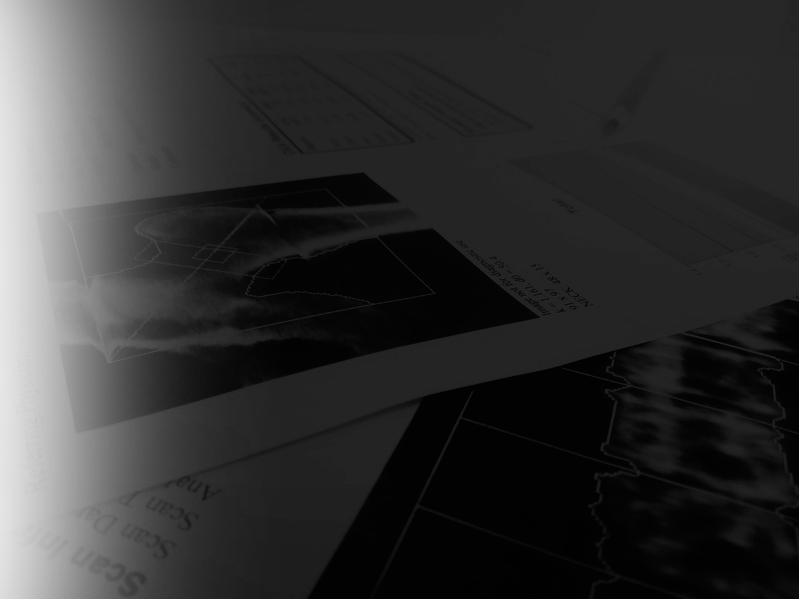 Changes in Bone Mineral Density (BMD)
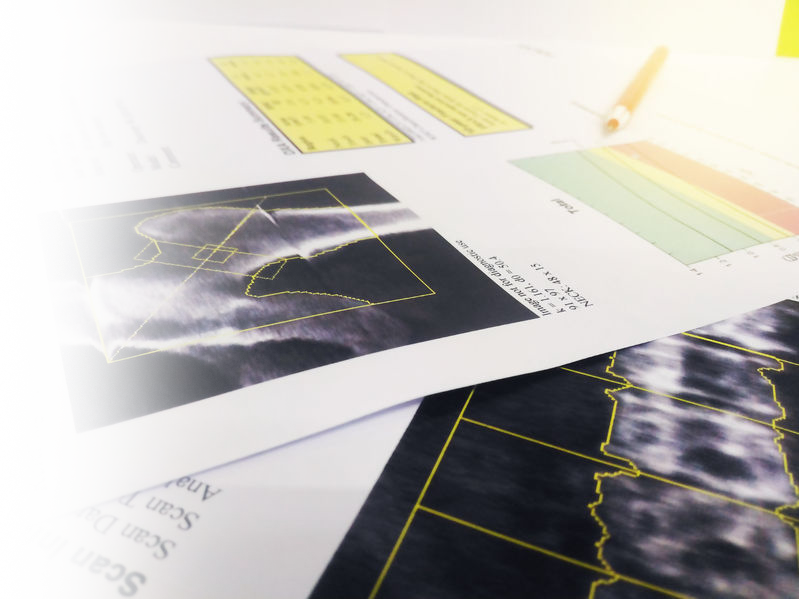 Managing Bone Health While on ADT
[Speaker Notes: The first issue we will discuss are the changes in BMD.]
In Patients With Prostate Cancer, Long-Term Use of ADT Is Associated With Decreased BMD
5%-10%
RISK
37.5%
39%
ADT causes a decrease in BMD and an increased risk of bone fractures1
BMD in first year1
Mortality Rate3
Bone Fractures1
Fracture rate is correlated with cumulative ADT use.3
While on ADT, the risk of osteoporosis is 49.2% and 80.6% after 4 years and 8 years, respectively2
Osteoporosis and osteopenia are under-recognized despite their high mortality rate3
References: 1. Magee DE, Singal RK. Can J Urol. 2020;27(1S1):11-16. 2. Rhee H et al. BJU Int. 2015;115(suppl 5):3-13. 3. Cheung AS et al. Endocr Relat Cancer. 2014;21(5):R371-394.
[Speaker Notes: Narrative:
ADT causes a decrease in BMD and can lead to a 39% increased risk of bone fractures1
In the first year of prostate cancer, bone marrow density can decrease from 5 to 10%1
The risk of osteoporosis is 49.2% and 80.6% while on ADT after 4 years and 8 years, respectively2 
Osteoporosis and osteopenia are under-recognized despite their high mortality rate.3  The mortality rate increases by 37.5%3 
NOTE: Androgens and estrogens are vital in regulating bone remodeling and play a role in achieving peak bone mass as well as maintaining bone integrity. Osteoporosis and osteopenia in men have been an under-recognized issue and this is of particular significance given the high mortality rate, up to 37.5%, associated with minimal trauma fractures in men. Low bone density is highly prevalent among older men even before starting ADT.3
Fracture rate is correlated with cumulative ADT and mortality doubles after a single fracture on ADT3
 
Additional Data:
Men receiving ADT demonstrate a decline in BMD compared with no ADT use3
BMD decreases by 5%-10% in the first year after starting ADT1
Annual loss of bone mass ranges from3: 
2 to 8% at the lumbar spine
1.8 to 6.5% at the femoral neck
0.5 to 1.0% loss in the general population of aging men
Men with prostate cancer demonstrated a decrease in LBM of 2% over the first 6 months of starting ADT use compared with no ADT use3

References: 1. Magee DE, Singal RK. Androgen deprivation therapy: indications, methods of utilization, side effects and their management. Can J Urol. 2020;27(1S1):11-16. 2. Rhee H, Gunter JH, Heathcote P, et al. Adverse effects of androgen-deprivation therapy in prostate cancer and their management. BJU Int. 2015;115(suppl 5):3-13. 3. Cheung AS, Zajac JD, Grossmann M. Muscle and bone effects of androgen deprivation therapy: current and emerging therapies. Endocr Relat Cancer. 2014;21(5):R371-394.]
Recommendations for Screening/Management of BMD During Long-Term Use of ADT
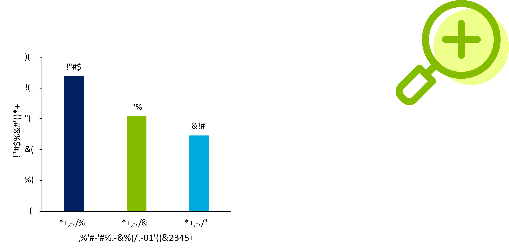 Monitoring BMD1,2:
Baseline DEXA scan or quantitative CT scan to evaluate risk stratification
BMD should be monitored every 1-2 years
Interventions2,4:
Prevent: Denosumab 60 mg every 6 months has been shown to improve BMD and reduce fractures
Treat: Currently, zoledronic acid is the only FDA approved bisphosphonate to treat bone metastases in prostate cancer patients
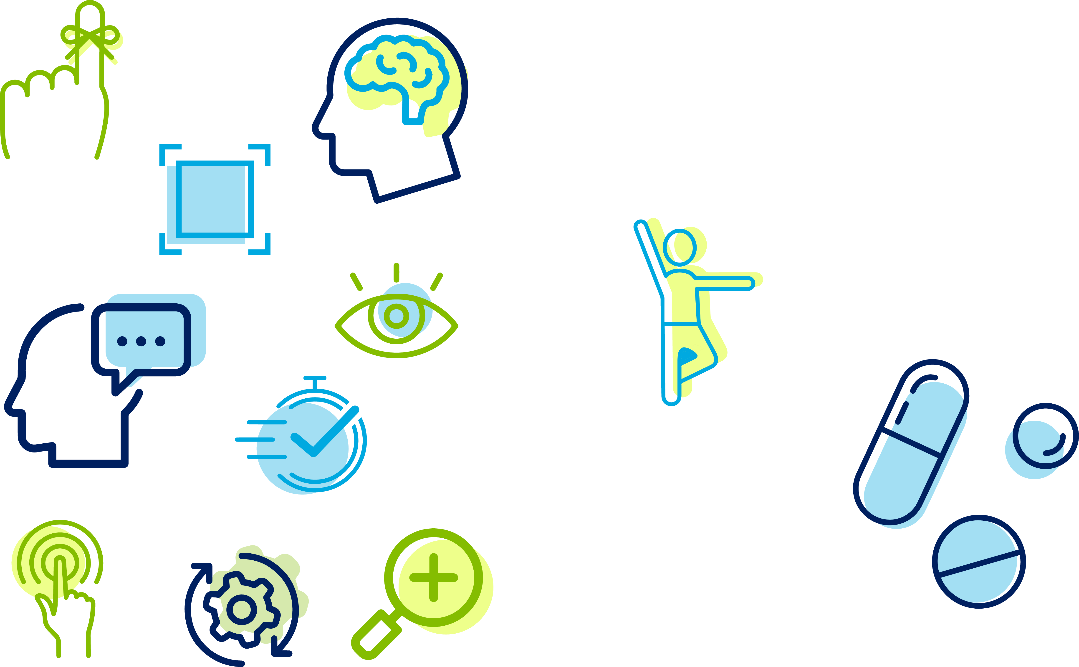 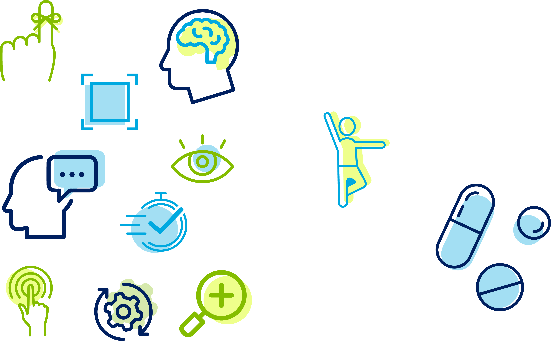 Also consider2,3:
Lifestyle changes, including aerobic and resistance exercise
Alcohol and smoking cessation
Referral to endocrinologist/oncologist
Pretreatment dental assessment and follow-up to reduce risk of osteonecrosis of jaw
National Osteoporosis Foundation recommendation1:
Daily calcium intake of 600-1200 mg 
Daily vitamin D supplement of 800-1000 IU
CT, computed tomography; DEXA, dual-energy x-ray absorptiometry; IU, international unit.
References: 1. Magee DE, Singal RK. Can J Urol. 2020;27(1S1):11-16. 2. Rhee H et al. BJU Int. 2015;115(suppl 5):3-13. 3. Cheung AS et al. Endocr Relat Cancer. 2014;21(5):R371-394.4. Israeli RS. Rev Urol. 2008;10(2):99-110.
[Speaker Notes: Purpose: this slide briefly describes the recommendations for screening and management of BMD during long term use of ADT.
The following buckets review some of the monitoring and management procedures in order to detect and properly care for patients with BMD loss.

Monitoring BMD1,2
Physicians will most likely request a baseline DEXA scan or quantitative CT scan to evaluate the patient
The BMD should be evaluated every 1-2 years 
Lifestyle considerations2,3
It is important for the aging population to maintain some form of active lifestyle, that could include; aerobic and resistance exercise
Patients should refrain from drinking alcohol or smoking
The physician can also refer their patient to an endocrinologist to make sure their metabolism is well maintained
Dental assessments are also important and could help notice certain issues early on
Interventions2,4
It is important to start early and take care of your patients 
Prevent: Denosumab 60 mg every six months has been shown to improve BMD and reduce fractures
Treat: Currently, zoledronic acid is the only FDA approved bisphosphonate to treat bone metastases in prostate cancer patients
The National osteoporosis foundation recommendation1
The foundation recommends daily calcium intake of 600-1200 mg and daily vitamin D supplement of 800-1000 IU

CT, computed tomography; DEXA, dual-energy x-ray absorptiometry; IU, international unit.
References: 1. Magee DE, Singal RK. Androgen deprivation therapy: indications, methods of utilization, side effects and their management. Can J Urol. 2020;27(1S1):11-16. 2. Rhee H, Gunter JH, Heathcote P, et al. Adverse effects of androgen-deprivation therapy in prostate cancer and their management. BJU Int. 2015;115(suppl 5):3-13. 3. Cheung AS, Zajac JD, Grossmann M. Muscle and bone effects of androgen deprivation therapy: current and emerging therapies. Endocr Relat Cancer. 2014;21(5):R371-394. 4. Israeli RS. Managing bone loss and bone metastases in prostate cancer patients: a focus on bisphosphonate therapy. Rev Urol. 2008;10(2):99-110.]
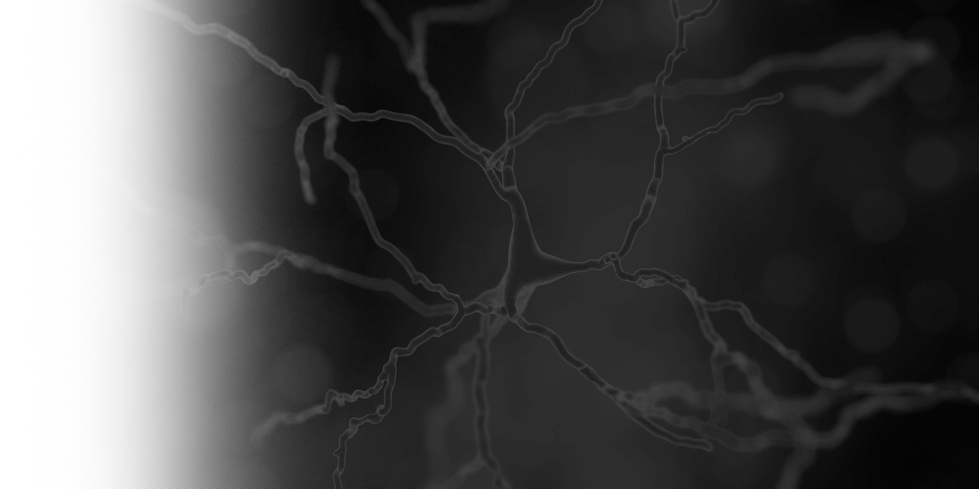 Cognitive Dysfunction
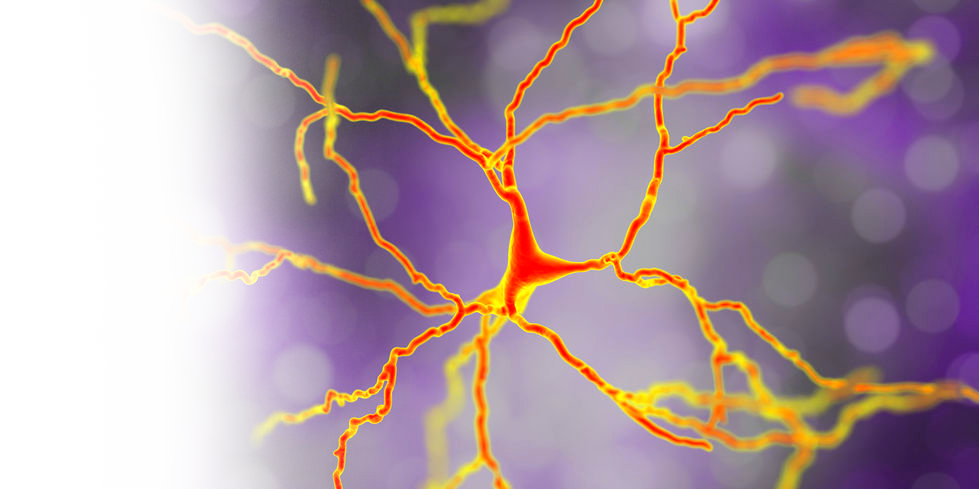 [Speaker Notes: The next topic we will review is cognitive dysfunction.]
Cognitive Function Domains Potentially Affected by Long-Term Use of ADT
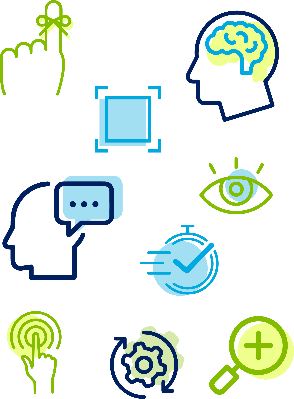 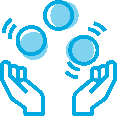 Verbal Learning and Memory2
Working Memory1
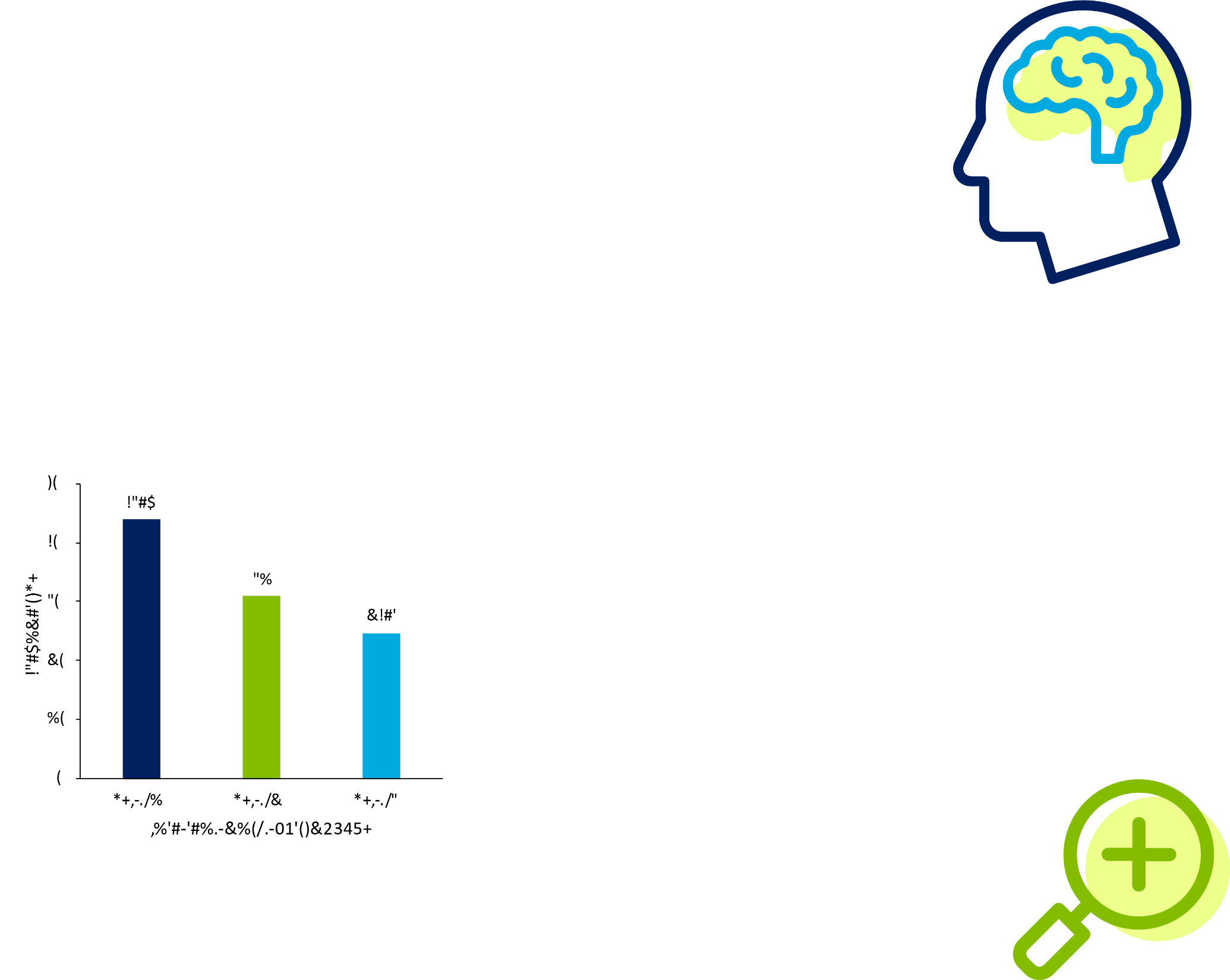 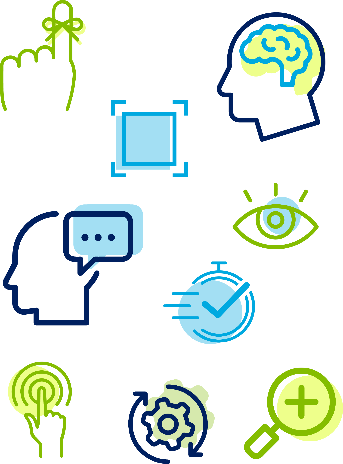 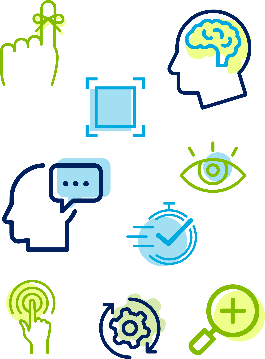 Executive Function1,2
Learning and Episodic Memory1
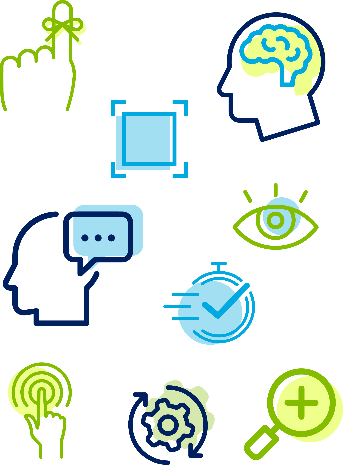 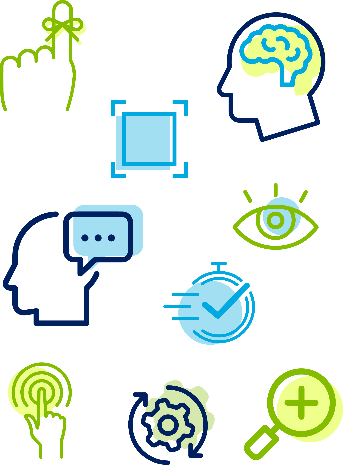 Psychomotor Speed1
Visuospatial Function1,2
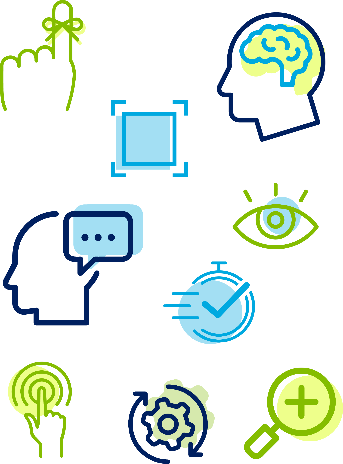 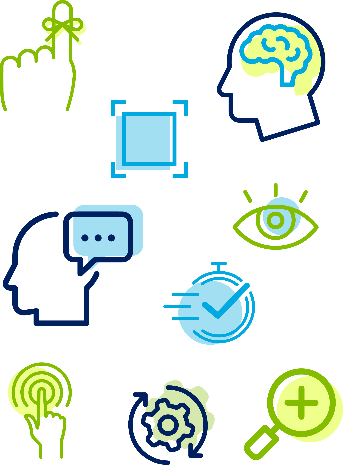 Attention/Concentration1
Visual Memory1,2
References: 1. Mandelblatt JS et al. J Clin Oncol. 2014;32(24):2617-2626. 2. Alibhai SM et al. J Clin Oncol. 2010;28(34):5030-5037.
[Speaker Notes: Purpose of slide: Demonstrating some of the function domains affected by ADT.
Direction: Start at “Working Memory” and go counterclockwise around the image when discussing each section
Working Memory1 
Refers to organization, decision-making conceptualization, and the ability for your brain to juggle multiple things at the same time.
Executive Function1,2
Refers to the ability to control behavior and body.
Psychomotor Speed1
This refers to the response time, for example stepping on the brakes while driving a car.
Attention/Concentration1
This refers to the ability to maintain focus and process the information
Visual Memory1,2
Refers to the ability to integrate visual information and motor activity
Visuospatial Function1,2
This deals with remembering where things are located and how to navigate them
Learning and Episodic Memory1
Ability to learn or recall new information
Verbal Learning and Memory2
Verbal fluency and ability to respond


References: 1. Mandelblatt JS, Jacobsen PB, Ahles T. Cognitive effects of cancer systemic therapy: implications for the care of older patients and survivors. J Clin Oncol. 2014;32(24):2617-2626. 2. Alibhai SM, Breunis H, Timilshina N, et al. Impact of androgen-deprivation therapy on cognitive function in men with nonmetastatic prostate cancer. J Clin Oncol. 2010;28(34):5030-5037.]
The Relationship Between Cognitive Dysfunction and ADT Use Remains Controversial
Considering the median age at prostate cancer diagnosis is 66 years, treatments may accelerate cognitive aging in a population already at risk of cognitive dysfunction1,2
1
1
Favors ADT
Favors Control
aStatistically significant. 
HR, hazard ratio; CI, confidence interval.
References: 1. Mchugh DJ et al. Cancer. 2018;124(7):1326-1334. 2. National Cancer Institute. Cancer stat facts: prostate cancer. Accessed July 29, 2020. https://seer.cancer.gov/statfacts/html/prost.html. 3. Sun M et al. J Urol. 2018;199(6):1417-1425.
[Speaker Notes: Purpose: The purpose of this slide is to demonstrate that the relationship between cognitive dysfunction and ADT, which still remains unclear.
Narrative: These two tables are adapted from a review performed by Sun et al. in 2018, with the goal to perform a systematic review of the risk of overall cognitive impairment as an outcome in men receiving ADT for prostate cancer. The group assessed the risk of cognitive impairment, defined using the International Cognition and Cancer Task Force (ICCTF) standards as scoring 2 or more standard deviations below published norms on 2 or more tests from prospective cohort studies. 
The table on the top includes the prospective studies. According to the two prospective studies in the table (Alibhai et al 2010 and Gonzalez et al 2015), the odds of cognitive impairment at 12 months between men on ADT and controls was 1.7 (95% CI 0.50 to 6.24, P = .38). If you look at the forest plot, the way to understand how these values are plotted is by the upper and lower limits as listed in the HR. The closer the HR value is to 1 means that there is “no effect.” When the HR is to the left of the plot that means that the study “favored the use of ADT” with no cognitive issues; conversely, if the HR is to the right of the plot that means that the study “favored the control arm.” Based on this review, we can clearly see that the data is somewhat split between these studies, which concludes that no significant changes in cognitive dysfunction were seen while patients were on ADT from these prospective studies that were reviewed. 
The second table shows the retrospective studies. In this table, Sun et al. reviewed the following studies: Shahinian et al 2006, Kao et al 2016, Chung et al 2016, and Nead et al 2016. Similarly, they assessed risk based on ICCTF standards and provided their information in the forest plot showing the effect of ADT. 
The important thing to point out in both plots is that the HRs hug the line at “1,” which means that there is no definitive effect.
NOTE: Only two studies--one in the prospective group and one in the retrospective studies--were statistically significant, which also reinforces that larger cohorts and future studies need to be established in order to address the association between ADT and cognitive dysfunction. 
Reference: Sun M, Cole AP, Hanna N, et al. Cognitive Impairment in Men with Prostate Cancer Treated with Androgen Deprivation Therapy: A Systematic Review and Meta-Analysis. J Urol. 2018;199(6):1417-1425.]
Cognitive Assessment and Management Recommendations in Clinical Practice
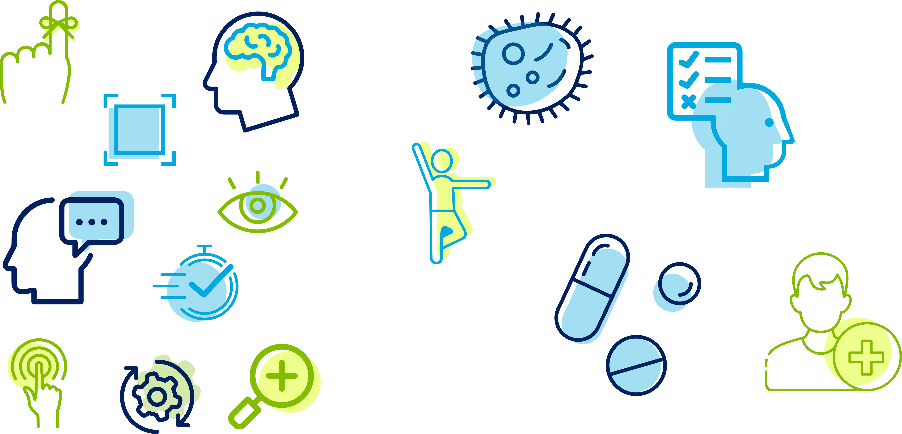 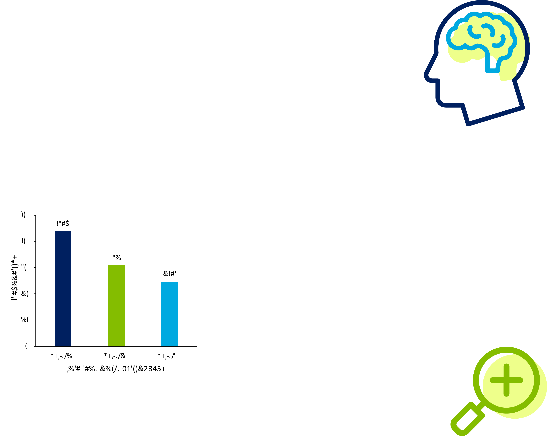 Neuropsychological Tests1
The International Cognition and Cancer Task Force (ICCTF) recommends the following assessments to test for cognitive impairment in cancer patients:
Hopkins Verbal Learning Test-Revised (HVLT-R)
Trail Making Test (TMT)
Controlled Oral Word Association Test (COWAT)
Patient-Reported Outcomes2:
Patient-reported outcomes may offer insights into patient deficits
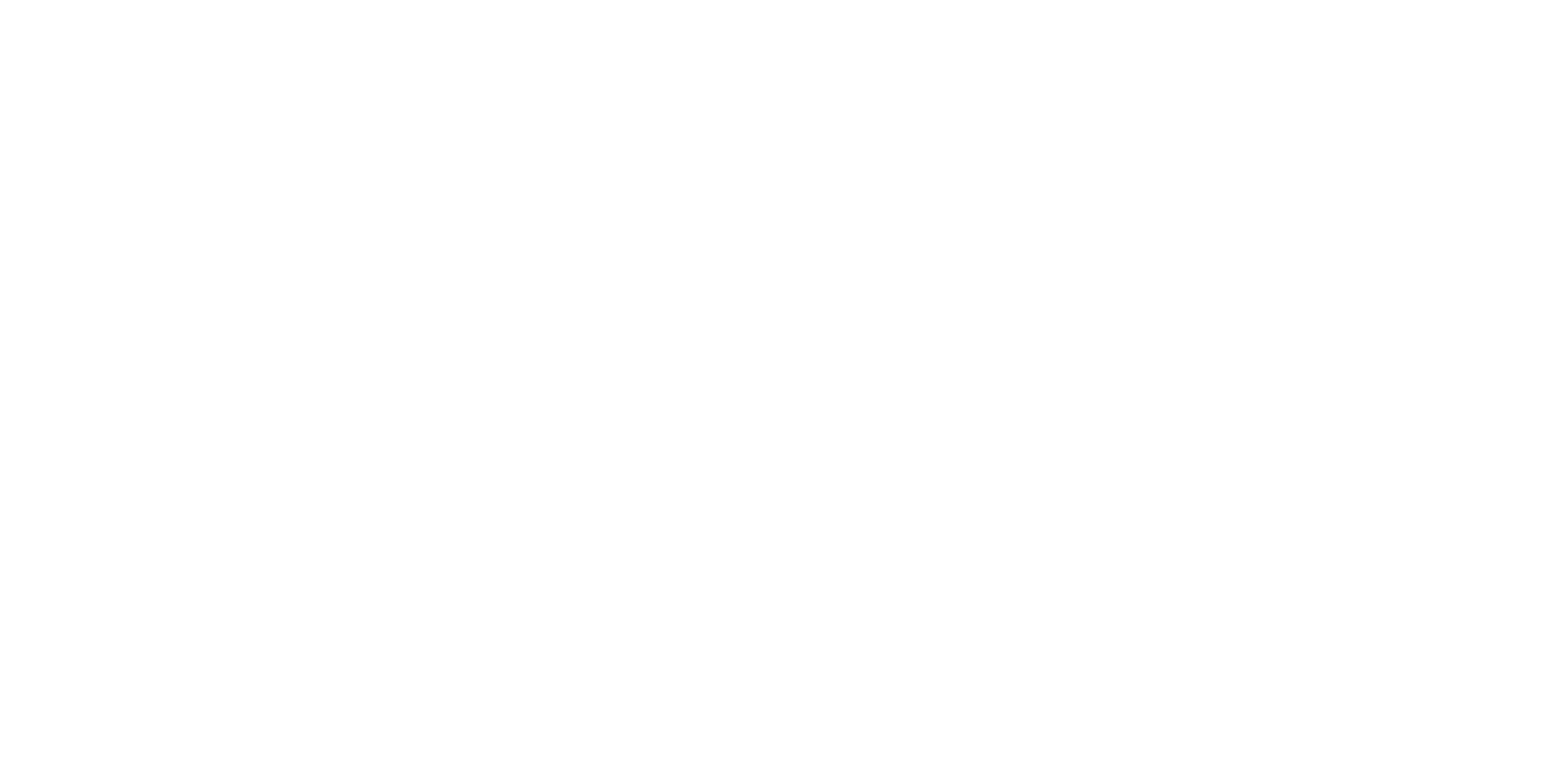 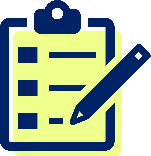 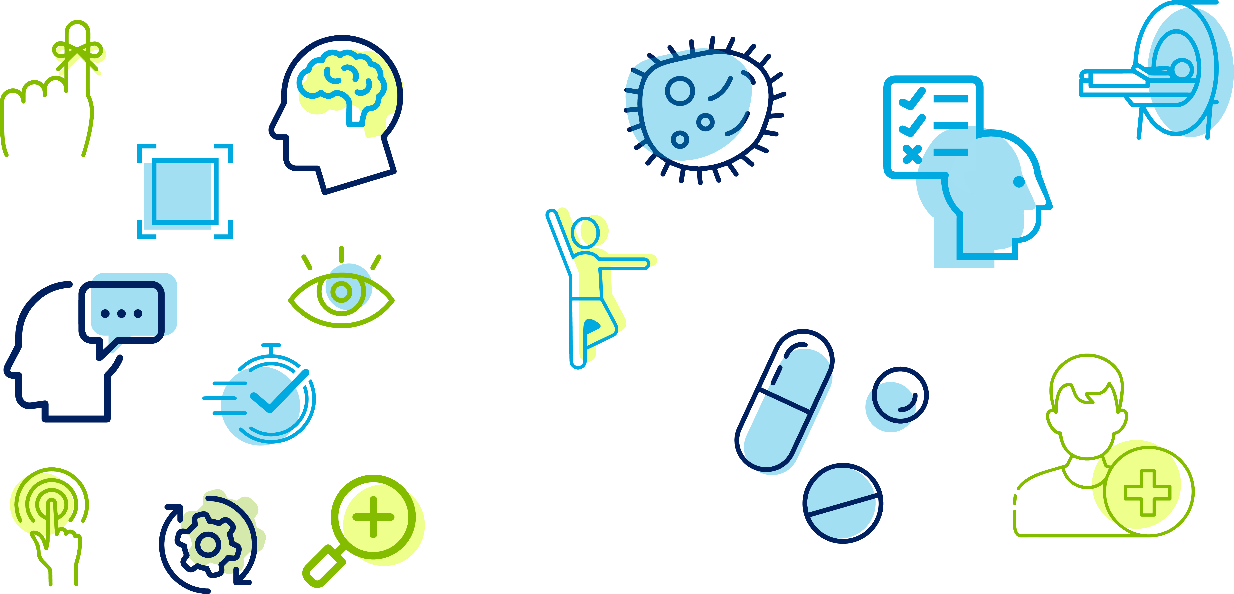 Management Recommendations2:
Urologists and oncologists should monitor patients; potential cognitive problems should be referred to a specialist
Biomarkers/Brain Imaging2:
Correlations between cognitive dysfunction and serum biomarkers (eg, Interleukins, cytokines, chemokines)
MRI imaging could help identify lesions or regions of concern
References: 1. The ASCO Post. Accessed August 7, 2020. https://ascopost.com/issues/august-10-2018/tools-to-assess-cancer-related-cognitive-dysfunction/. 2. Jean-Pierre P. US Oncol. 2010;6:9-12.
[Speaker Notes: Purpose: This slide reviews the cognitive assessment and management recommendations in clinical practice
Narrative: Some of the ways to monitor patients are thorough cognitive assessments, now these are recommendations, and every physician has their preferences.

Neuropsychological tests1
The International Cognition and Cancer Task Force (ICCTF) recommends the following assessments to test for cognitive impairment in cancer patients:
Hopkins Verbal Learning Test-Revised (HVLT-R)
Trail Making Test (TMT)
Controlled Oral Word Association Test (COWAT)
Biomarkers in brain imaging2
Correlations between cognitive dysfunction and serum biomarkers (e.g. Interleukins, cytokines, chemokines etc)
MRI imaging could help identify lesions or regions of concern
Patient reported outcomes2
Offer insights into patient deficits by asking them questions about their health
Management recommendations2
Monitoring patients is recommended for urologists and oncologists; potential cognitive problems should be referred to a specialist

NOTE: Furthermore, clinicians need to be aware that, with the aging of the population, they will be diagnosing increasing numbers of patients with pre-existing mild cognitive impairment or dementia that may be unrelated to their cancer but can have significant implications for treatment decision making and clinical management.

References: 1. The ASCO Post. Lack of Congruence Among Tools Used to Assess Cancer-Related Cognitive Dysfunction. Accessed August 7, 2020. https://ascopost.com/issues/august-10-2018/tools-to-assess-cancer-related-cognitive-dysfunction/. 2. Jean-Pierre P. Management of cancer-related cognitive dysfunction-conceptualization challenges and implications for clinical research and practice.US Oncol. 2010;6:9-12.]
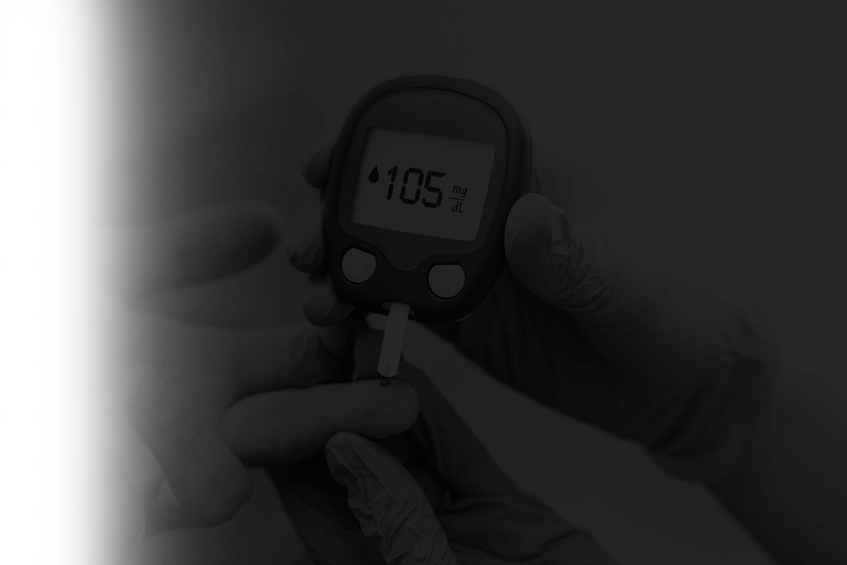 Metabolic Syndrome
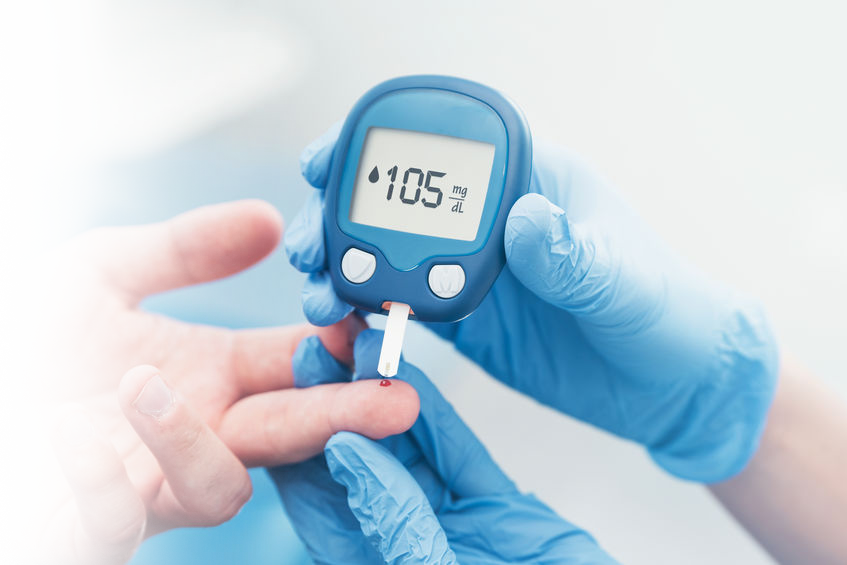 [Speaker Notes: The next topic is metabolic syndrome.]
Men on Long-Term ADT Are at Higher Risk for Developing Metabolic Syndrome
Several small, prospective studies have found that the use of ADT was associated with metabolic consequences, including1:
Weight gain, increased body fat percentage, greater insulin resistance, elevated fasting glucose levels, and diabetes1









The high prevalence of metabolic syndrome in the ADT group may be a direct result of profound hypogonadism and independent of any influence of age, race, and prostate disease2
RISK
28%-44%
Incidence of Diabetes1
Metabolic syndrome diagnosis is mainly driven by visceral fat, hyperglycemia, and elevated triglycerides in men receiving ADT4
Prevalence of Metabolic Syndrome in Prostate Cancer:
51.9%
35.8%
With ADT2
Without ADT2
References: 1. Magee DE, Singal RK. Can J Urol. 2020;27(1S1):11-16. 2. Rezaei MM et al. Can Urol Assoc J. 2016;10(9-10):E300-E305. 3. Karzai FH et al. Future Oncol. 2016;12(16):1947-1955.
[Speaker Notes: Purpose of slide: To provide background on publications suggesting the effects ADT may have metabolic syndrome.
Narrative: Several small, prospective studies followed men on ADT and some of these studies showed an association with metabolic consequences, including1:
Weight gain, increased body fat percentage, greater insulin resistance, elevated fasting glucose levels, and diabetes1
Prevalence of metabolic syndrome for men with prostate cancer on ADT was 51.9% compared with 35.8% of men who were not on ADT.2
NOTE: The high prevalence of metabolic syndrome in the ADT group may be a direct result of profound hypogonadism and independent of any influence of age, race, and prostate disease2

Additionally, some literature has suggested that the incidence of diabetes ranges from 28% to 44%.1

Metabolic syndrome diagnosis is mainly driven by abdominal obesity, hyperglycemia, and elevated triglycerides in men receiving ADT3

NOTE: Metabolic syndrome may put patients at risk if not properly cared for. We know that the visceral abdominal fat is the fat that is very harmful to people since it’s the fat that hugs vital organs. The subcutaneous fat found right under the skin is less worrisome; however, it should be managed with diet and exercise. Visceral fat, in particular, is associated with insulin resistance and also puts the patients at risk for cardiovascular disease. Of course, the increase in obesity increases the risk of the fragility fracture, so these side effects tend to be interconnected. Many factors contribute to this metabolic issue, including age, age at diagnosis, weight, familial genetics, family history of diabetes, and other factors.

Some additional data to consider when discussing metabolic syndrome:
Metabolic syndrome (3/5 criteria)3: These are the values that signal issues and potential metabolic syndrome.
Serum triglyceride level ≥150 mg/dL
Serum HDL (high-density lipoprotein) <40 mg/dL
Waist circumference >102 cm
BP (blood pressure) ≥130/85 mm Hg
Fasting glucose level >110 mg/dL

References: 1. Magee DE, Singal RK. Androgen deprivation therapy: indications, methods of utilization, side effects and their management. Can J Urol. 2020;27(1S1):11-16. 2. Rezaei MM, Rezaei MM, Ghoreifi A, Kerigh BF. Metabolic syndrome in patients with prostate cancer undergoing intermittent androgen-deprivation therapy. Can Urol Assoc J. 2016;10(9-10):E300-E305. 3. Karzai FH, Madan RA, Dahut WL. Metabolic syndrome in prostate cancer: impact on risk and outcomes. Future Oncol. 2016;12(16):1947-55.]
Metabolic Syndrome and Diabetes Should Be Regularly Monitored and Treated
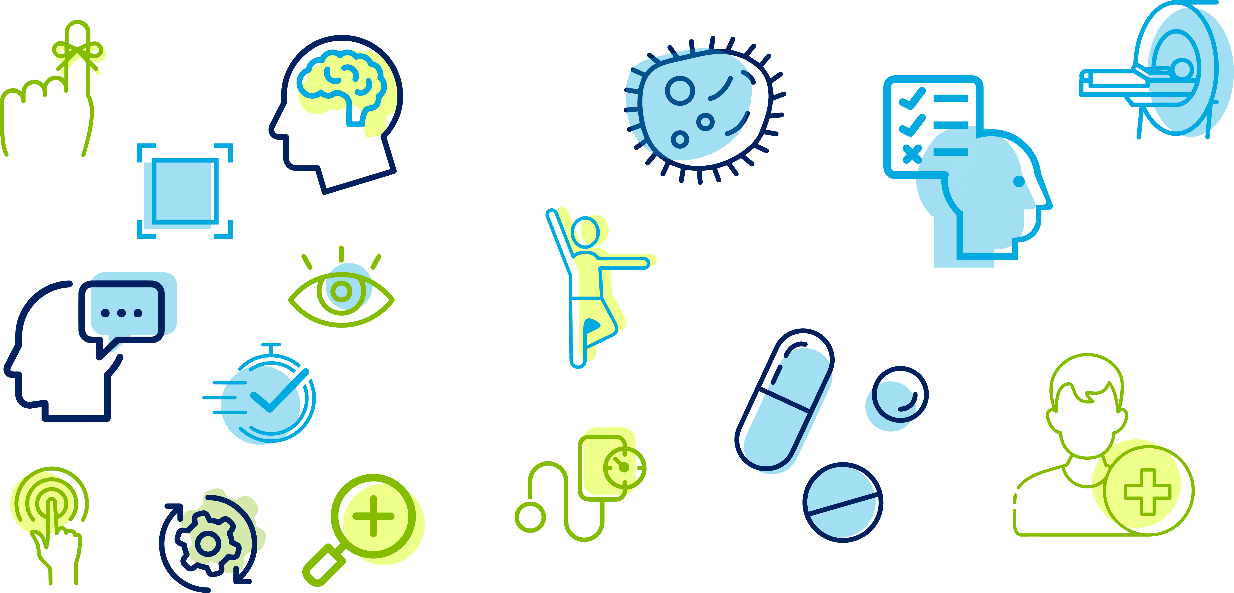 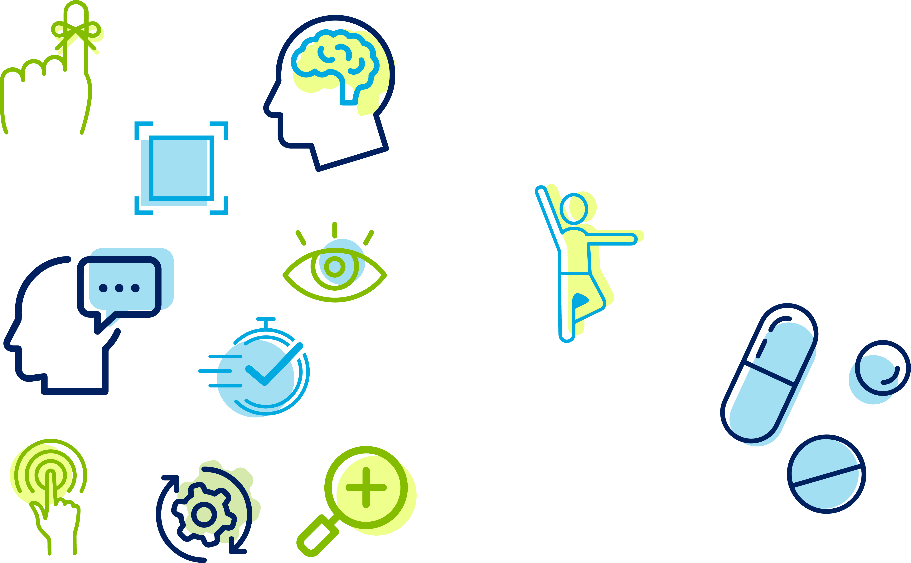 Lifestyle Modifications1,2:
Diet and exercise
Refer to dietician, exercise physiologist, or weight loss expert
150 minutes/week moderate intensity, 75 min/week of vigorous exercise, resistance training
Smoking cessation
Baseline and regular blood pressure, weight, fasting glucose, and lipid profile levels should be measured1:
BP <130/85 mm Hg
Maintain optimal blood sugar level
Aim for HbA1c ≤7%
Lipid profile: 
LDL <100 mg/dL
HDL = 40 mg/dL or higher
TG < 150mg/dL
Non-HDL cholesterol <130 mg/dL
Regular monitoring of diabetes control
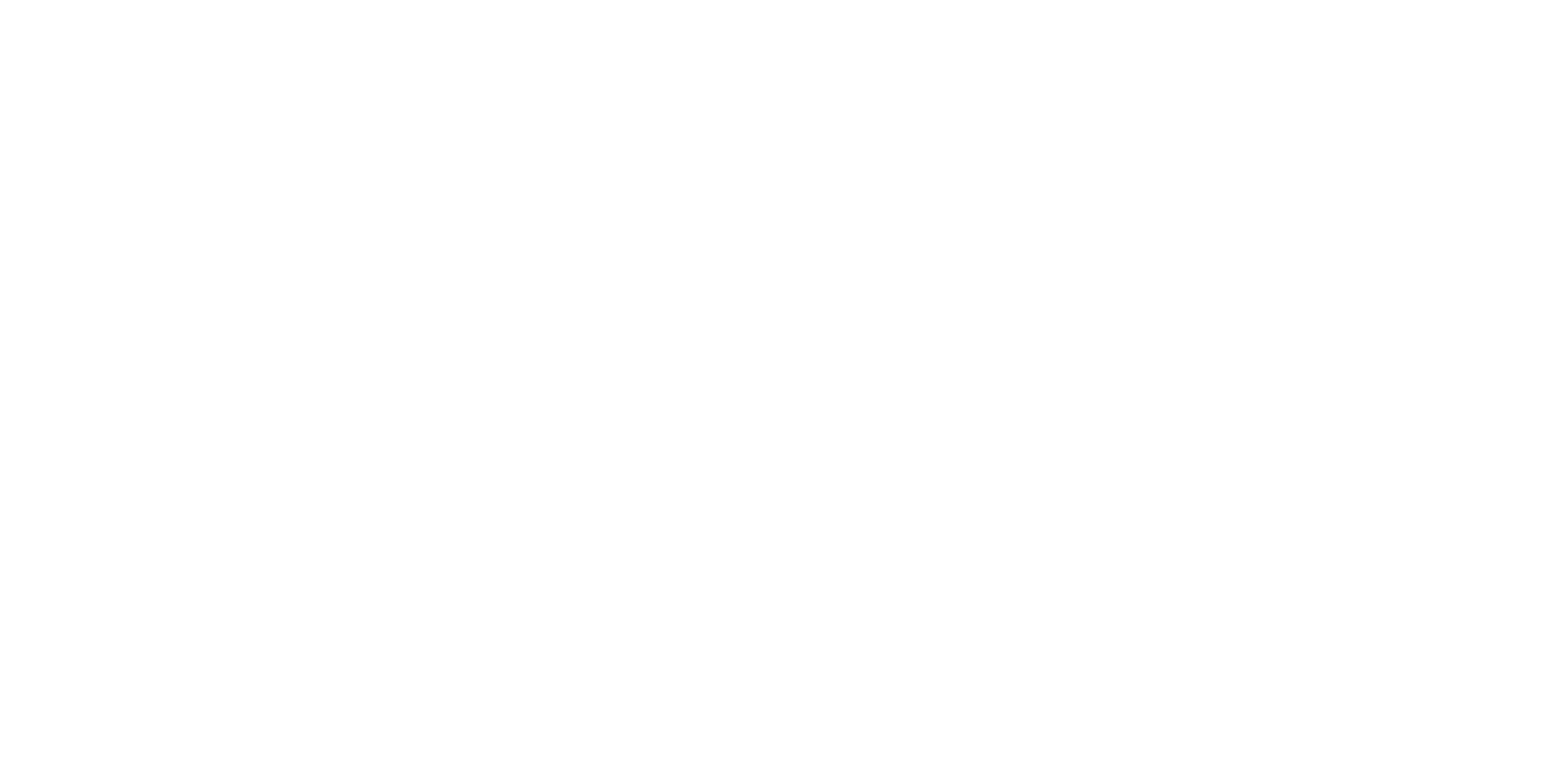 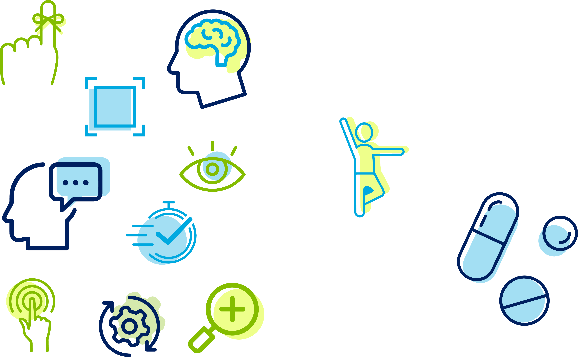 Metformin3:
Possible addition of metformin should be considered
Reduce the damaging effects of ADT
Reduced weight gain, waist circumference, glucose, insulin levels
BP, blood pressure; HbA1c, hemoglobin A1C; HDL, high-density lipoproteins; LDL, low-density lipoproteins; TG, triglycerides.
References: 1. Rhee H et al. BJU Int. 2015;115(suppl 5):3-13. 2. Schmitz KH et al. Med Sci Sports Exerc. 2010;42(7):1409-1426. 3. Saraei P et al. Cancer Manag Res. 2019;11:3295-3313.
[Speaker Notes: Purpose: This slide reviews the different recommendations used today by healthcare professionals
Direction: Each recommendation is a grouping that lists the values your patient should achieve to maintain their health
Baseline and regular blood pressure, weight, fasting glucose, and lipid profile levels should be measured1: These values are standard guidelines set to make sure that your patient is within the normal ranges.
BP <130/85 mm Hg
Maintain optimal blood sugar level
Aim for HbA1c ≤7%
Lipid profile that is within range for a healthy person 
LDL <100 mg/dL
HDL = 40 mg/dL or higher
TG < 150mg/dL
Non-HDL cholesterol <130 mg/dL
Regular monitoring of diabetes control
Lifestyle Modifications1,2
 Diet and exercise are very important for patients. It is essential to maintain a healthy weight and perform physical exercise at least 20-30 minutes a day. Also resistance training is beneficial for patients with diabetes.
Smoke cessation 
Metformin3:
Possible addition of metformin should be considered for patients in which diet and exercise are not enough.

BP, blood pressure; HbA1c, hemoglobin A1C; HDL, high-density lipoproteins; LDL, low-density lipoproteins; TG, triglycerides.
References: 1. Rhee H, Gunter JH, Heathcote P, et al. Adverse effects of androgen-deprivation therapy in prostate cancer and their management. BJU Int. 2015;115(suppl 5):3-13. 2. Schmitz KH, Courneya KS, Matthews C, et al. American College of Sports Medicine roundtable on exercise guidelines for cancer survivors. Med Sci Sports Exerc. 2010;42(7):1409-1426. 3. Saraei P, Asadi I, Kakar MA, Moradi-Kor N. The beneficial effects of metformin on cancer prevention and therapy: a comprehensive review of recent advances. Cancer Manag Res. 2019;11:3295-3313.]
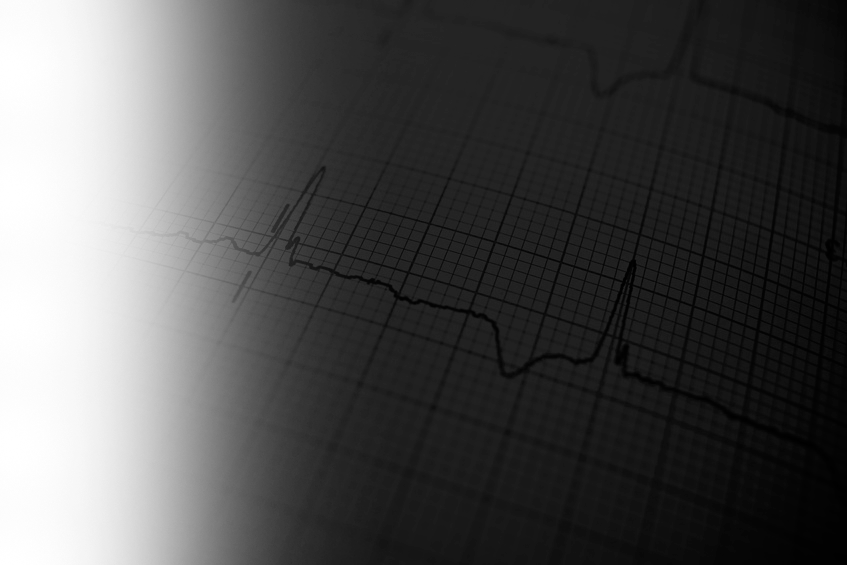 Cardiovascular Disease
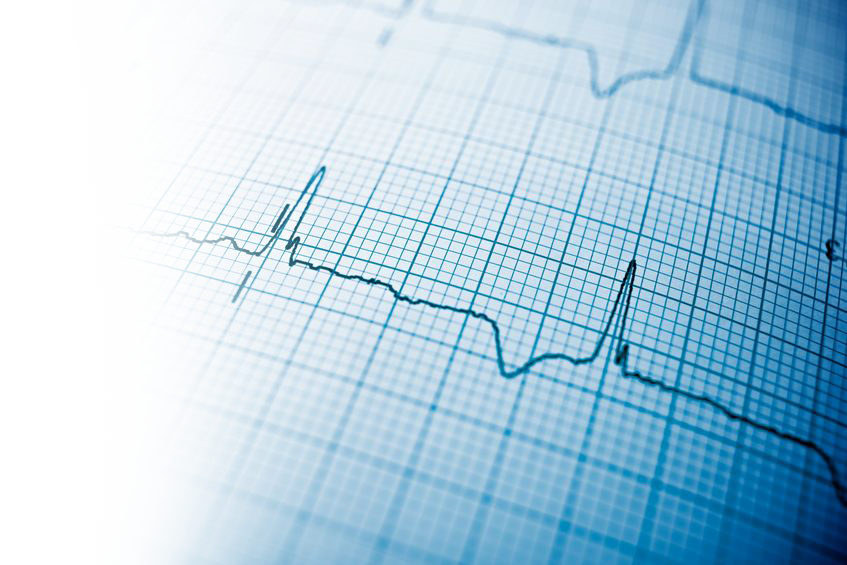 [Speaker Notes: The last topic is cardiovascular disease.]
Patients With Prostate Cancer on Long-Term ADT May Have a Higher Risk of CV Events
Men with prostate cancer on long-term ADT suffer from the effects of aging and are at increasing risk for developing CV risk factors and CVD
Approximately 10 years ago, initial reports were published suggesting a link between ADT and risk of CV events (eg, myocardial infarction, CV mortality)
Hypotheses have been generated regarding the mechanism by which ADT increases the risk of CV events
Proposed mechanism:
Loss of cardioprotective effect of T
New metabolic abnormalities:
      body weight
      insulin sensitivity
      dyslipidemia
Reference: Melloni C, Roe MT. Urol Oncol. 2020;38(2):45-52.
[Speaker Notes: Purpose: This slide will set up the section by explaining that the risk of CV events associated with ADT could be due to specific preexisting conditions and mechanisms.

Narrative: As I mentioned before, the median age at diagnosis is 66 years for men and with age comes a whole host of comorbidities that are associated with an aging population. Aside from prostate cancer, some of these men may have a genetic predisposition to cardiac issues, insulin resistance, diabetes, stroke, cognitive dysfunction, all of which are normal and potential issues that occur due to age.
Previously published data has demonstrated a link between ADT and risk of CV events; however additional studies need to provided in support of this idea.
Some of the proposed mechanisms that have been cited include:
Due to low T, there is a loss of cardiac protection, which is immune mediated
Metabolic abnormalities also influence cardiac function as weight, insulin sensitivity, and dyslipidemia affect the heart over time.]
Relationship Between ADT and Cardiovascular Mortality (CVM)
Several meta-analyses of observational studies over the past 10 years have been designed to evaluate the relationship between ADT use and CVM1
Although conflicting evidence exists, a joint scientific effort from the AHA, ACS, and AUA suggests a possible association between ADT and the risk of CV events2
Heterogeneity: P=0.04; I2=57%, Test for overall effect: P=0.01
AHA, American Heart Association; ACS, American Cancer Society; AUA, American Urological Association. 
References: 1. Zhao J et al. PLoS ONE. 2014;9(9):e107516. 2. Melloni C, Roe MT. Urol Oncol. 2020;38(2):45-52.
[Speaker Notes: Purpose: The purpose of this slide is to compare several publications claiming ADT may be associated with CVD; however, based on the meta-analysis the role of ADT in CVD is unclear.

Narrative: This table is from Zhao et al 2014, the objective of their study was to determine the role of ADT for prostate cancer in development of cardiovascular events (CVD and CVM). The group conducted a meta-analysis to see if over the last 5-years there was some evidence to suggest that ADT was associated with these CV risks.1  

Reading the table: In column 1,  you have the study and date, in the 2nd and 4th column you have the number of events. Based on this review, the word “events” included cardiovascular or myocardial infarction, coronary heart disease, cardiac death, or heart disease.1 The one thing to keep in mind is when you evaluate data (meta-analysis) the outcomes/endpoints are never the same from study to study, and so you need to keep that in mind as you’re going through the data. You’re NOT comparing the studies as 1:1 and they are not set up that way since the cohorts can be different.  Columns 3 and 5 are the number of patients in each study that either received ADT or did not receive ADT. The last column shows the HR values and the ranges of the limits. 

Understanding the data:
Six studies involving 119,625 ADT users and 150,974 controls were identified to analyze the risk of CVM related to ADT. A total of 13,995 CVM events happened in the ADT group, accounting for 11.7% of ADT users. In control group, there were 13,645 CVM events, with the overall incidence of 9.0%. Overall analysis showed that ADT was significantly associated with CVM (HR= 1.17; 95% CI, 1.04–1.32; P= 0.01).1 

Now although, there was an association, certain factors were not considered such as; current age, age of diagnosis, that fact that some of these patients might have had baseline CV characteristics prior to ADT use. You must take all those confounding variables into consideration when you discuss this data with the customer. Remember, in clinical trials, they recruit the healthiest and strongest of men to show efficacy, meaning their baseline characteristics for most men are physically fit and healthy, which doesn’t reflect the rest of the real-world population. Those men in the clinical trials may not have any comorbidities or genetic variables that predispose them to any of the conditions we discussed in this deck. It is important to keep all these variables in mind when explaining the data to the customer. Although this meta analysis showed that there is an association with CV and ADT; in the discussion section, the authors discuss some of the limitations involved in these studies and conclude that there is no consensus regarding whether ADT is associated with CVD and CVM

Additional Data:
Post hoc analysis of RCTs show no statistically significant increase in CVD or CVM2
Retrospective evaluation of 20,000 men did not find an association between ADT and acute myocardial infarction (MI) (HR, 0.91; 95% CI: 0.84-1.00) or CVM (HR, 0.96; 95% CI: 0.83-1.10)2
Meta-analysis of eight RCT did not find evidence of an association between ADT and CV death (RR: 0.93; 95% CI: 0.79-1.10; P=0.41)2
Re-analysis of 2 RCTs stratified by morbidity did not find men with pre-existing CVD had excess CV deaths2
An analysis using the Cancer of the Prostate Strategic Urologic Research Endeavor (CaPSURE) registry was unable to find a significant difference in CVM with ADT use3

References: 
Zhao J, Zhu S, Sun L, et al. Androgen deprivation therapy for prostate cancer is associated with cardiovascular morbidity and mortality: a meta-analysis of population-based observational studies. PLoS ONE. 2014;9(9):e107516. 
Magee DE, Singal RK. Androgen deprivation therapy: indications, methods of utilization, side effects and their management. Can J Urol. 2020;27(1S1):11-16. 
Punnen S, Cooperberg MR, Sadetsky N, Carroll PR. Androgen deprivation therapy and cardiovascular risk. J Clin Oncol. 2011;29(26):3510-3516.]
CVD Prevention and Management Recommendations Related to ADT Use
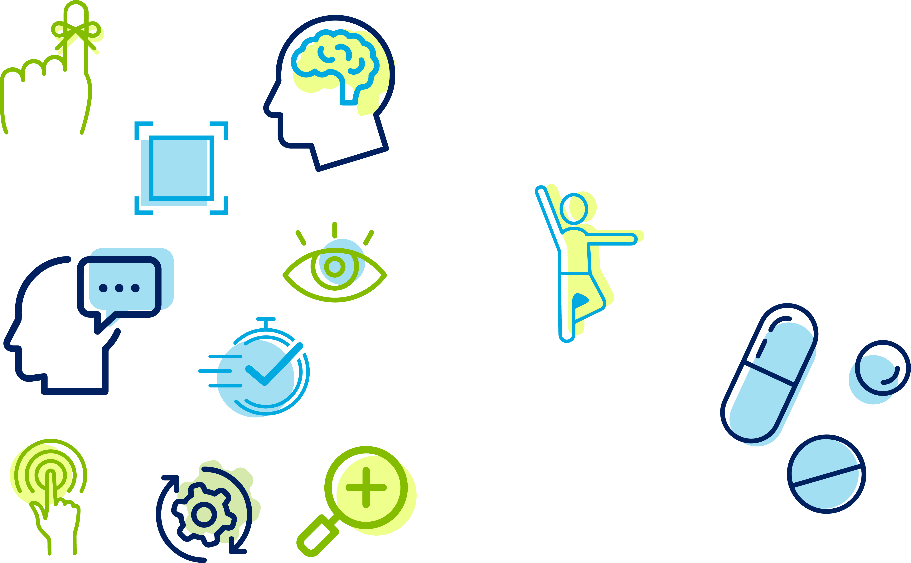 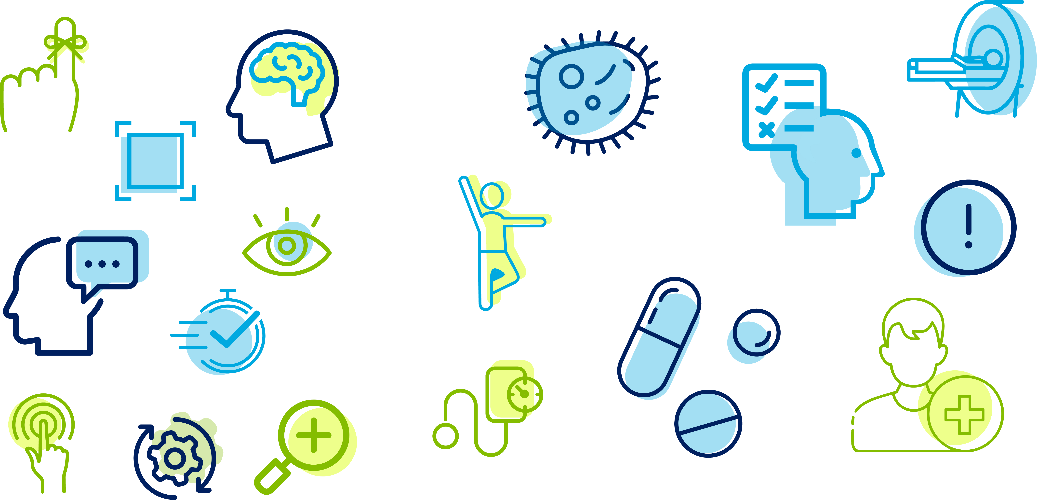 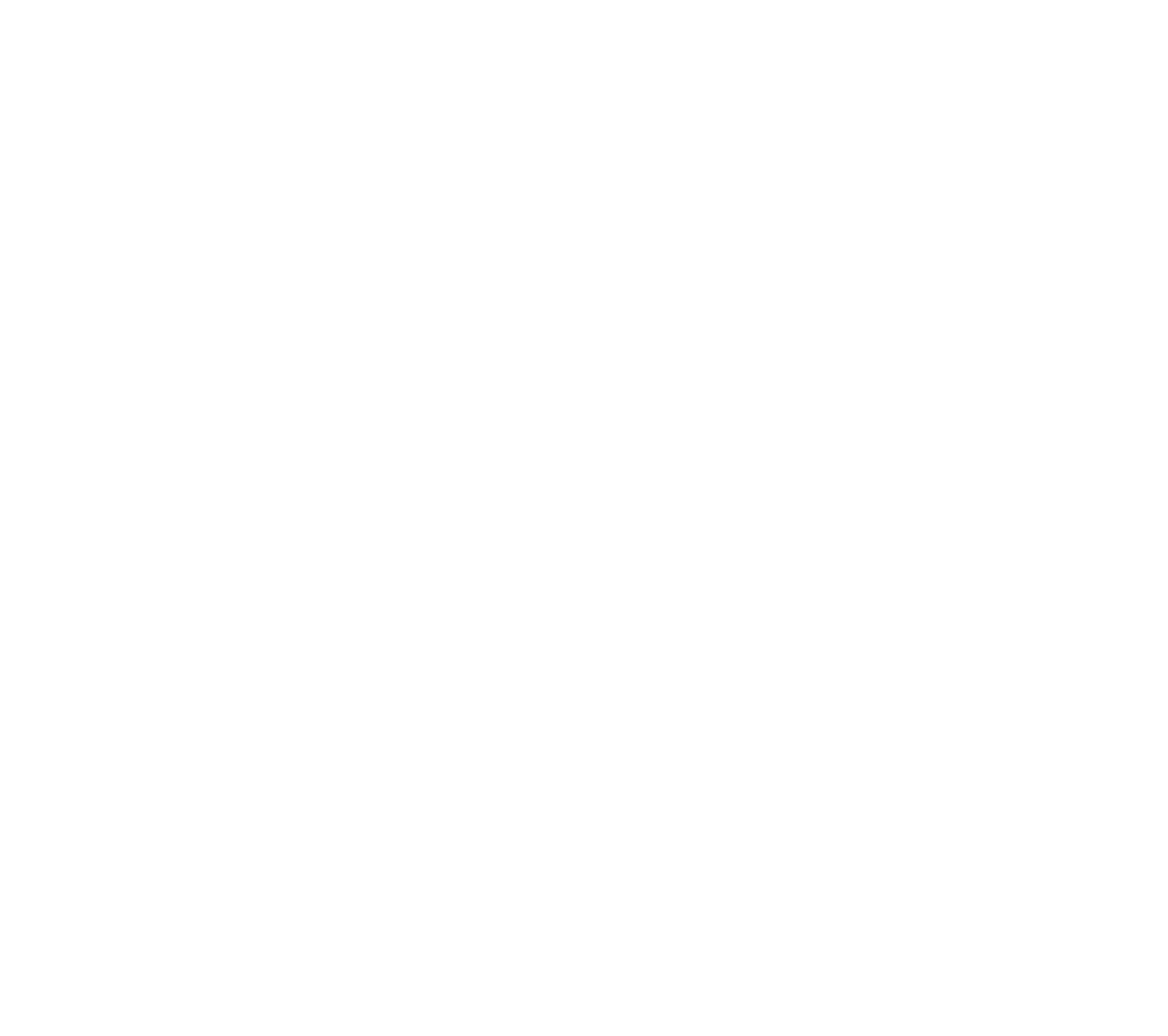 Lifestyle Modifications1-3:
Diet and exercise
Refer to dietician, exercise physiologist, or weight loss expert
150 minutes/week moderate intensity, 75 min/week of vigorous exercise, resistance training
Smoking cessation 
Minimize or avoid alcohol
Baseline and regular blood pressure, weight, fasting glucose, and lipid profile levels should be measured1,2:
Patient awareness about signs and symptoms of CVD
Identify patients at risk of CVD:
History of myocardial infarction
History of cerebrovascular events
Congestive heart failure
Peripheral arterial disease
Hypertension
Chronic obstructive airway disease
Renal impairment
Frequent monitoring of BP, blood glucose, lipid profile:
BP <130/80 mm Hg
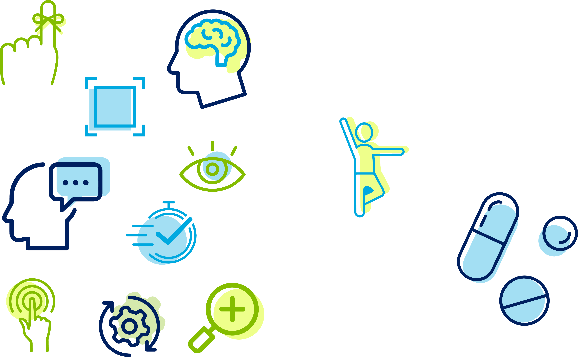 Empirical Therapy1:
Consider 81 mg aspirin (ASA) daily
ASA, acetylsalicylic acid.
References: 1. Rhee H et al. BJU Int. 2015;115(suppl 5):3-13. 2. Guan J et al. Circulation. 2015;132(18):e218-220. 3. Schmitz KH et al. Med Sci Sports Exerc. 2010;42(7):1409-1426.
[Speaker Notes: Purpose: This slide briefly summarizes cardiovascular disease prevention in management recommendations upon ADT use.
NOTE: Mention to the customer that since men with prostate cancer are older and the median age at diagnosis is 66, many men have preexisting conditions or are in poor health, as they are an aging population.

The following buckets review some of the tests needed to make sure the patients are being properly monitored:
Baseline and regular blood pressure, weight, fasting glucose, and lipid profile levels should be measured1,2
Awareness of patients about signs and symptoms of CVD
Here are some examples of how to identify patients at risk of CVD:
History of myocardial infarction
History of cerebrovascular events
Congestive heart failure
Peripheral arterial disease
Hypertension
Chronic obstructive airway disease
Renal impairment
Frequent monitoring of BP, blood glucose, lipid profile:
BP <130/80 mmHg
Lifestyle Modifications1-3:
Diet and exercise
Refer to dietician, exercise physiologist, or weight loss expert
150 minutes/week moderate intensity, 75 min/week of vigorous exercise, resistance training
Smoke cessation 
Minimize or avoid alcohol
Empirical Therapy1
Consider 81 mg aspirin (ASA) daily


ASA, acetylsalicylic acid.
References: 1. Rhee H, Gunter JH, Heathcote P, et al. Adverse effects of androgen-deprivation therapy in prostate cancer and their management. BJU Int. 2015;115(suppl 5):3-13. 2. Guan J, Khambhati J, Jones LW, et al. Cardiology patient page. ABCDE steps for heart and vascular wellness following a prostate cancer diagnosis. Circulation. 2015;132(18):e218-220. 3. Schmitz KH, Courneya KS, Matthews C, et al. American College of Sports Medicine roundtable on exercise guidelines for cancer survivors. Med Sci Sports Exerc. 2010;42(7):1409-1426.]
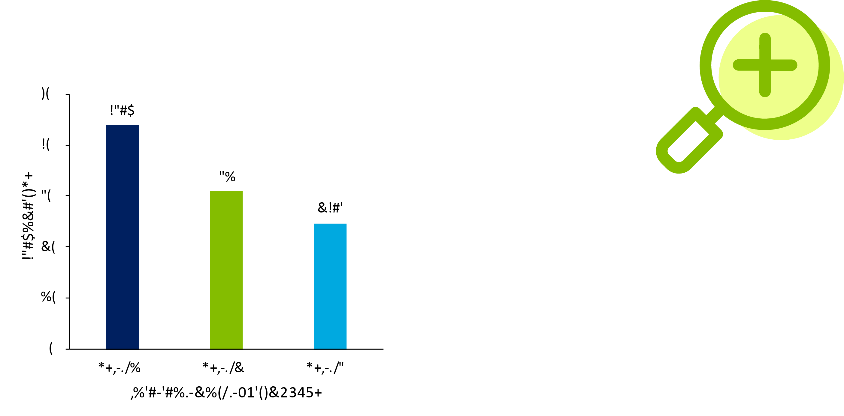 SUMMARY
ADT is a commonly used treatment and remains the cornerstone of management for patients with prostate cancer1
Serum T should be monitored frequently to confirm effective suppression2,3
Long term T levels <20 ng/dL is associated with better health outcomes4 
Bilateral orchiectomy results in a serum T level of approximately 15 ng/dL as compared with the historical definition of castration of T <50 ng/dL2
Among the numerous benefits of ADT, long-term use has been shown to improve survival rates, delay cancer progression, and mitigate cancer-related symptoms5
ADT has been associated with an increase in certain adverse effects, including decreased BMD, cognitive dysfunction, metabolic syndrome, and cardiovascular disease6,7
Long-term ADT use remains the cornerstone of management for men with prostate cancer. Over the last 80 years, data-driven support has influenced the use of ADT with appropriate management2
References: 1. McHugh DJ et al. Cancer. 2018;124(7):1326-1334. 2. Crawford ED et al. Prostate Cancer Prostatic Dis. 2019;22(1):24-38. 3. Klotz L et al. Can Urol Assoc J. 2018;12(2):30-37. 4. Ozyigit G et al. World J Clin Oncol. 2019;10(8):283-292. 5. Melloni C, Roe MT. Urol Oncol. 2020;38(2):45-52. 6. Nguyen C et al. Pharmacotherapy. 2018;38(10):999-1009. 7. Gild P et al. J Urol. 2018;200(3):573-581.
[Speaker Notes: Purpose: Summary of the entire deck.

Narrative: ADT has been the cornerstone of management for patients with prostate cancer.1 As we discussed serum T should be monitored frequently to confirm effective suppression.2,3 Long term T levels <20 ng/dL is associated with better health outcomes,4 and the appropriate levels to maintain by bilateral orchiectomy are approximately 15 ng/dL.2  Additionally as mentioned in this presentation there are many benefits for long term use of ADT, and the association of some of the adverse events need to be discussed to each patient.5]